Community of Practice Bindende afspraken 5 oktober 2020Frank Beemer
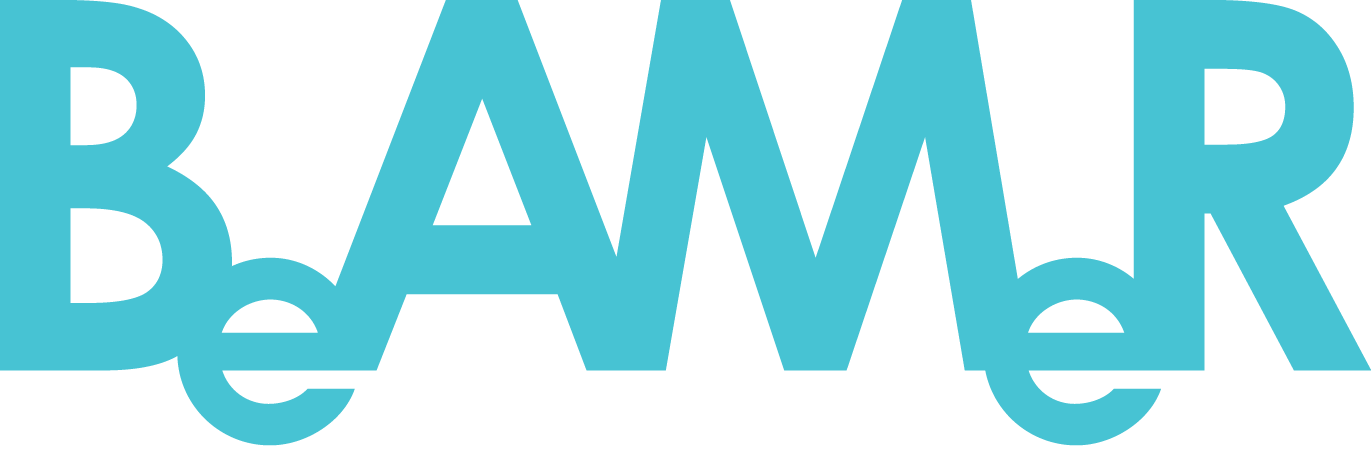 Wat bindt?
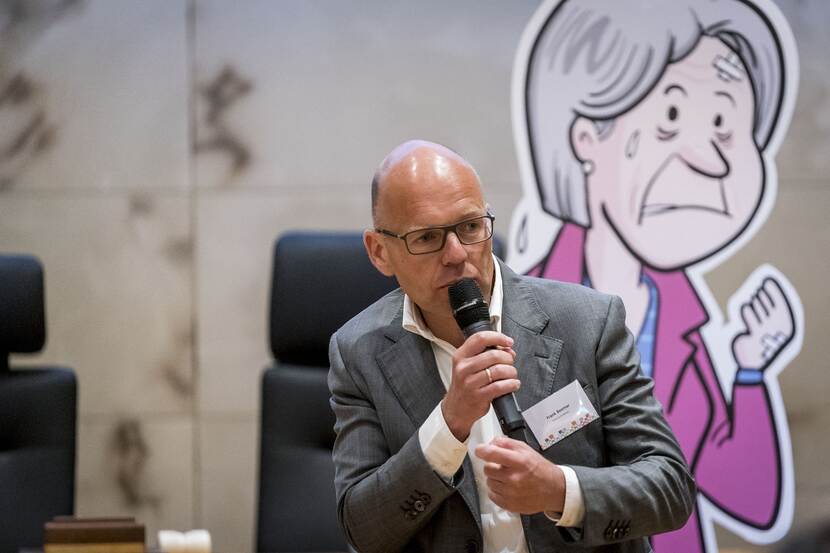 “Verantwoordelijkheid voor een deel 			= 
medeverantwoordelijkheid voor het geheel”
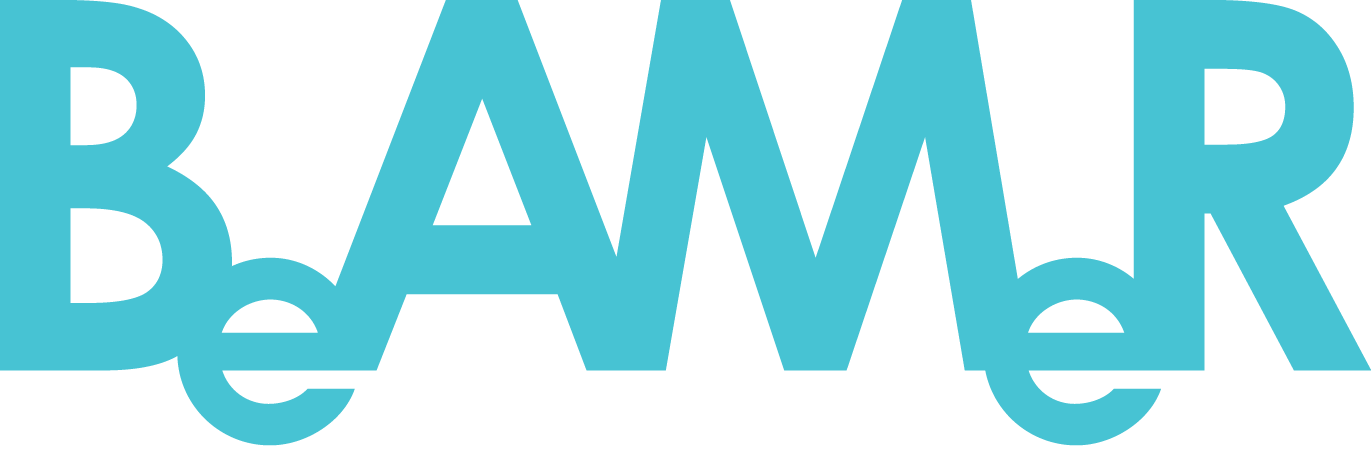 Frank
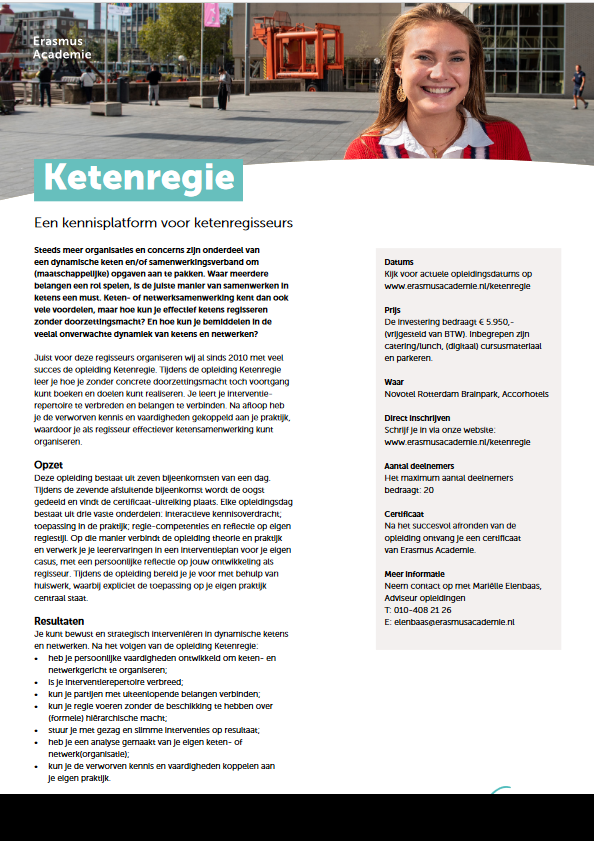 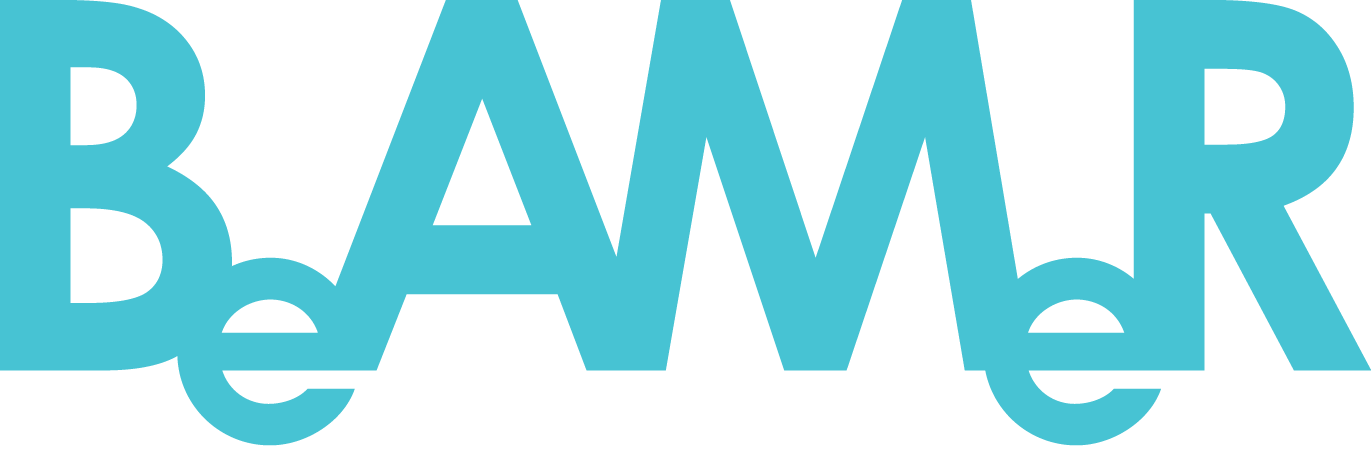 Frank
“Cultural diversity is both a source:
of stimulation, creativity and reward: Collaborative advantage
potential conflicts of values, behaviors, practices and beliefs: Collaborative inertia”

Vangen, S, & Winchester, N, in Public Management Review, 2014
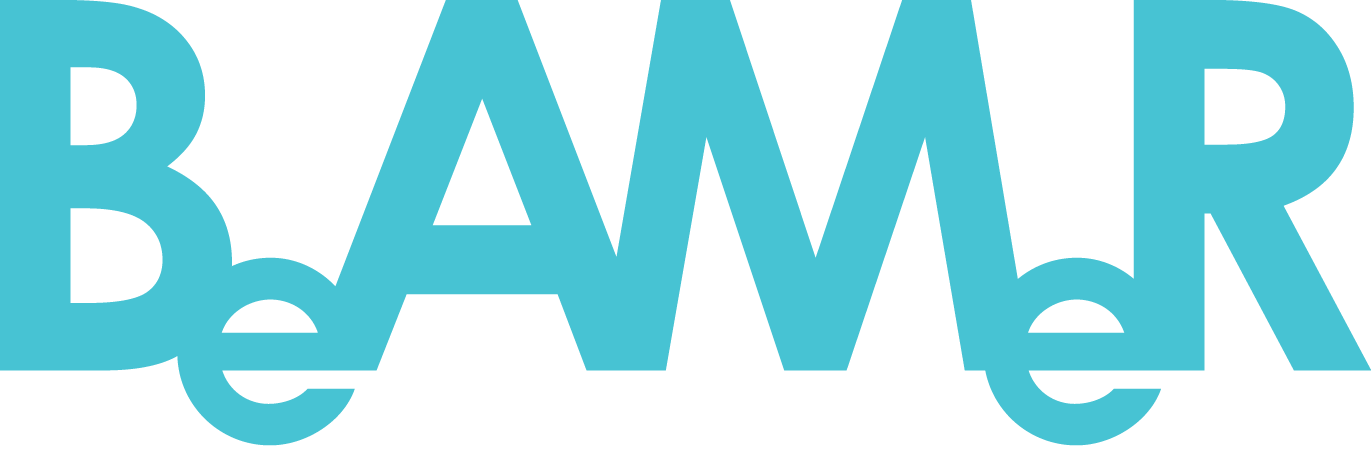 Het gaat om een thuiszittende leerling die qua leeftijd de overstap naar het vo moest maken. De betreffende leerling zat thuis (thuiszitter po) omdat er sprake is van bijzonder hooggevoeligheid, waardoor onderwijs in een klas niet mogelijk is. De casus is besproken tijdens een doorbraaktafel. Ouders gaven daarbij aan dat de Vrije School vwb het onderwijs het best aansluit bij de wens van de leerling. Na diverse gesprekken is de volgende oplossing gevonden:
De leerling wordt ingeschreven bij ….. (SO) met een TLV-midden. Het onderwijs wordt in eerste instantie thuis, maar later op het terrein van de Vrije School,  aangeboden door een gepensioneerde leerkracht van deze school. Een aantal onderbouw vakken beheerst deze leraar, andere vakken worden mbv IVIO aangeboden. De bekostiging van de TLV wordt ingezet om IVIO en de docent te bekostigen. Jeugdhulp is ingeschakeld ivm de begeleiding op het gebied van hooggevoeligheid. 
Het is de opzet dat deze leerling na verloop van tijd aan het onderwijssysteem van de Vrijeschool kan voldoen, zo niet dan aan die van … (SO).
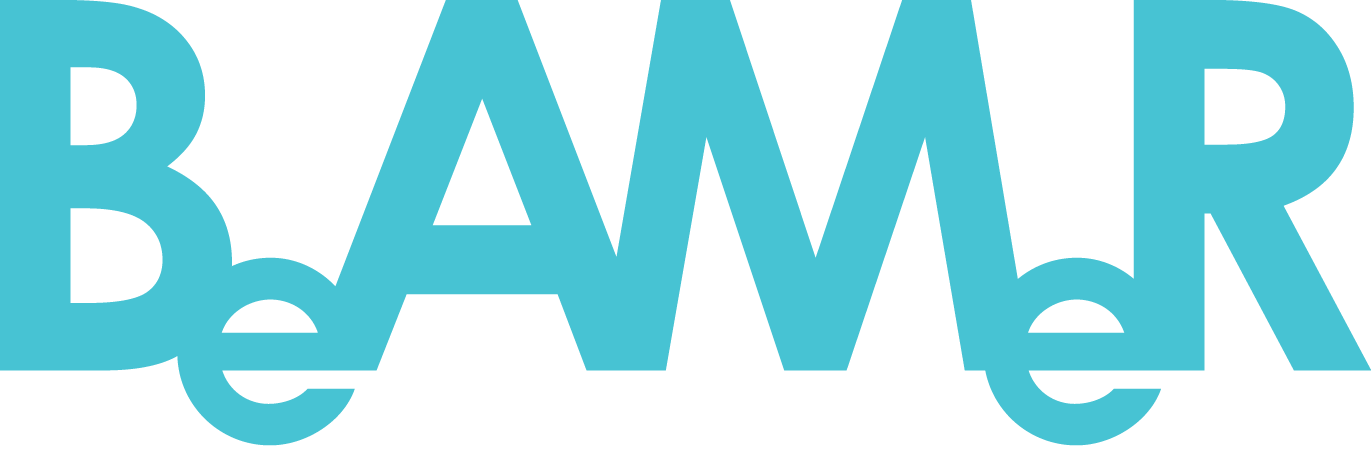 Waarom?
Maatschappelijke Prestatie
DIFFERENTIATIE
DIVERSITEIT
INTEGRATIE
VERBINDEN
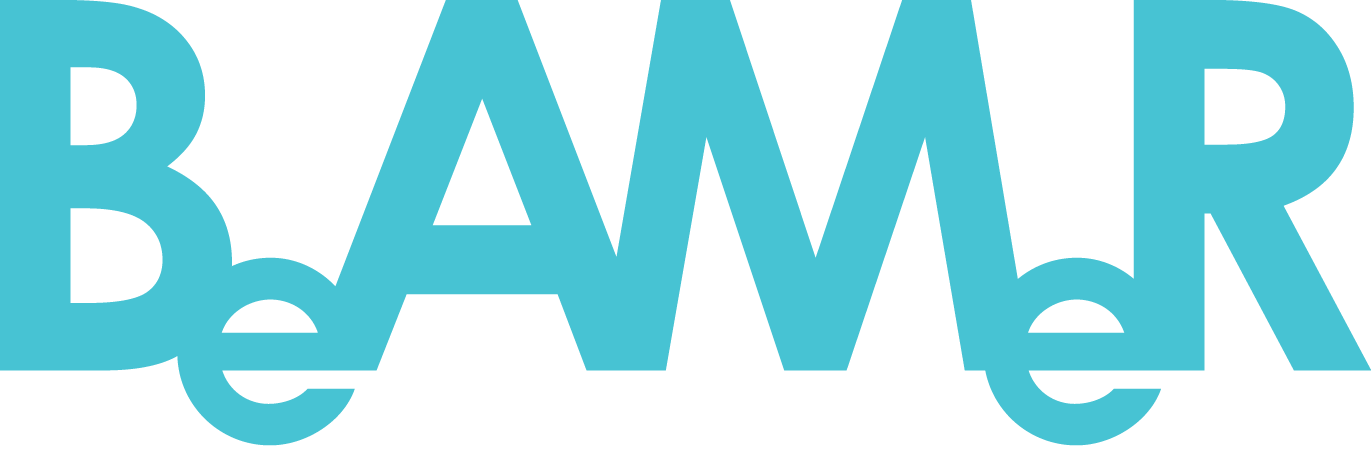 Maatschappelijke Prestatie
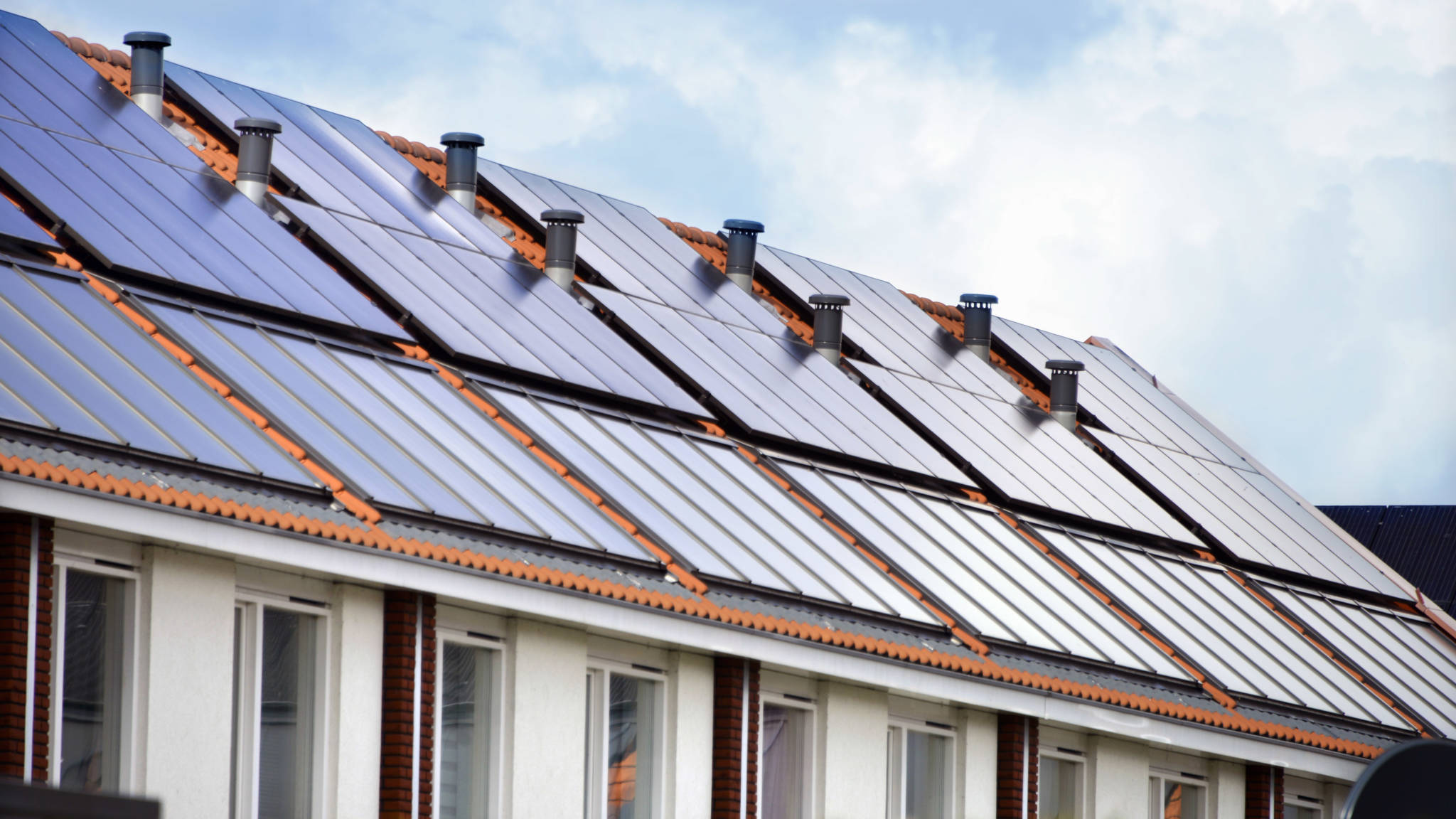 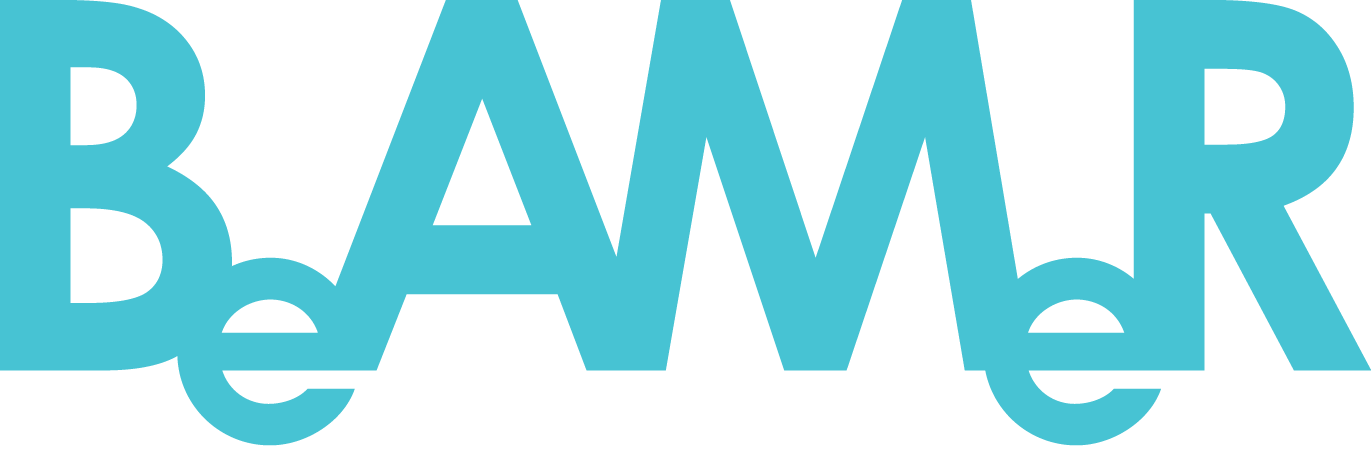 Maatschappelijke Prestatie
DIFFERENTIATIE
DIVERSITEIT
Maatschappelijke Prestatie
OrganisatiePrestatie x

+

Organisatieprestatie 3

+

Organisatieprestatie 2

+

OrganisatiePrestatie 1
INTEGRATIE
VERBINDEN
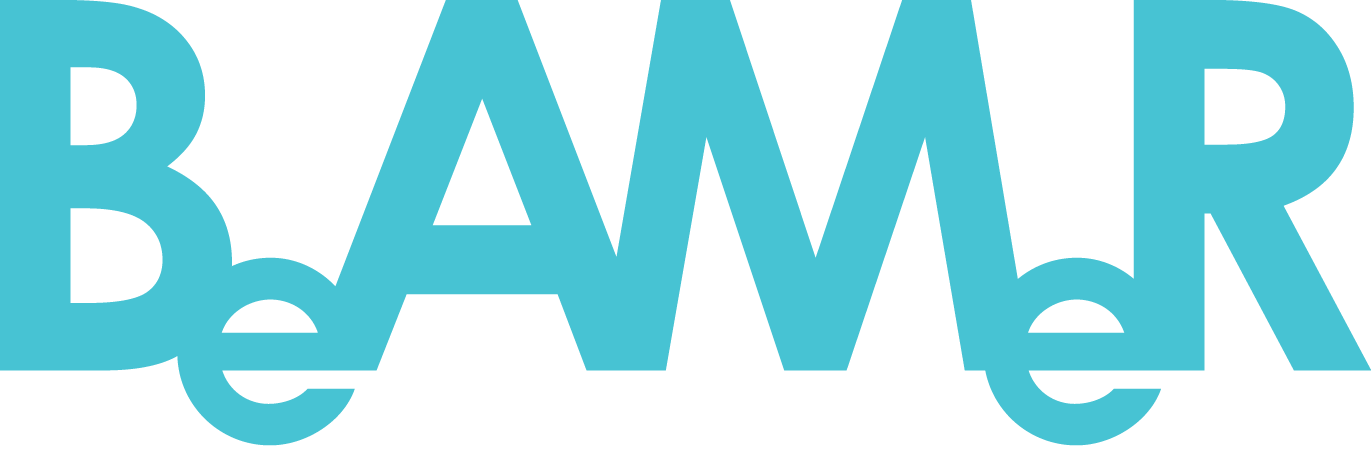 Het realiseren van een Maatschappelijke Prestatie is afhankelijk van:
de kwaliteit van de afzonderlijke bijdrage van de partners
de kwaliteit van de samenwerking
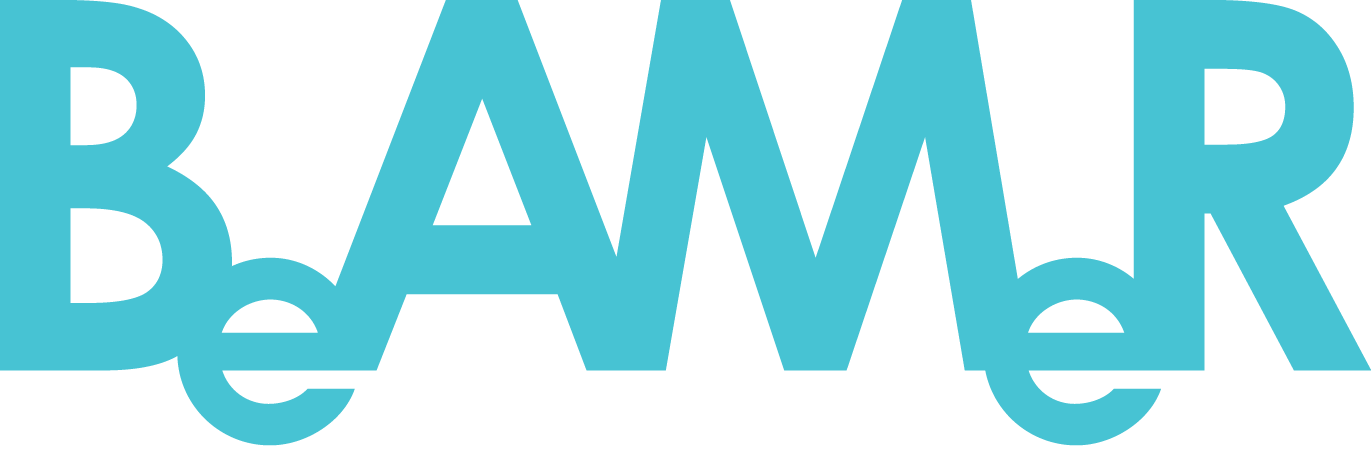 DIFFERENTIATIE
DIVERSITEIT
Maatschappelijke Prestatie
OrganisatiePrestatie x

+

Organisatieprestatie 3

+

Organisatieprestatie 2

+

OrganisatiePrestatie 1
INTEGRATIE
VERBINDEN
Integratiemechanismen en Regie-competenties
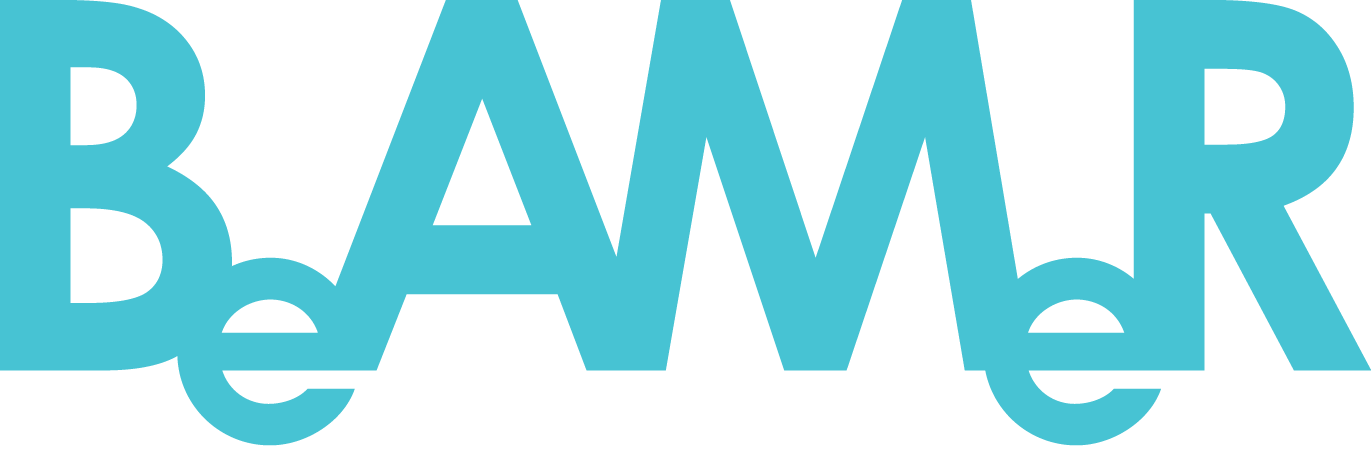 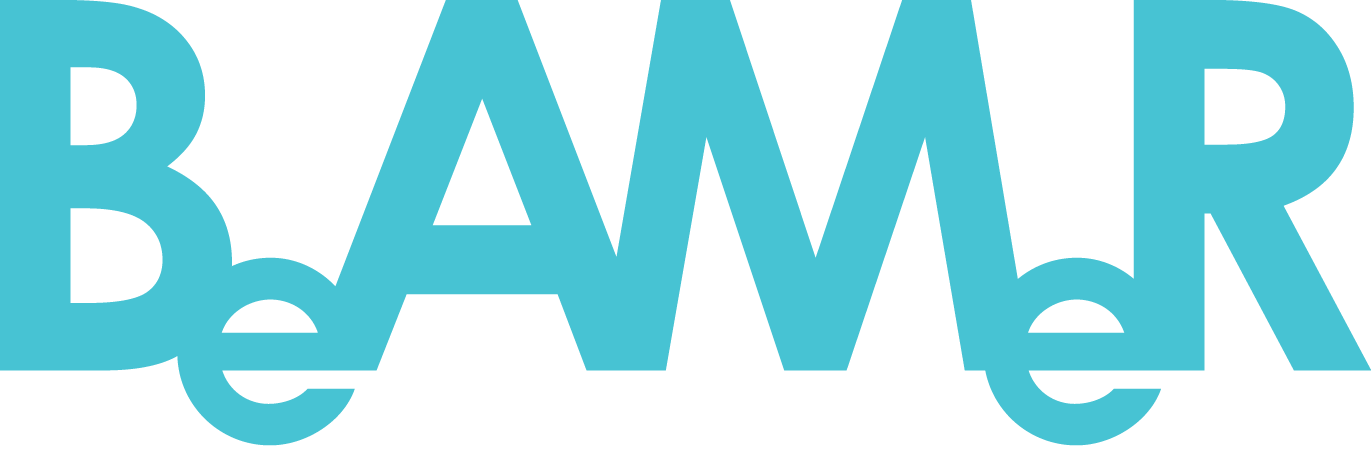 Bindende afspraken?
DIFFERENTIATIE
DIVERSITEIT
Maatschappelijke Prestatie
OrganisatiePrestatie x

+

Organisatieprestatie 3

+

Organisatieprestatie 2

+

OrganisatiePrestatie 1
INTEGRATIE
VERBINDEN
Integratiemechanismen en Regie-competenties
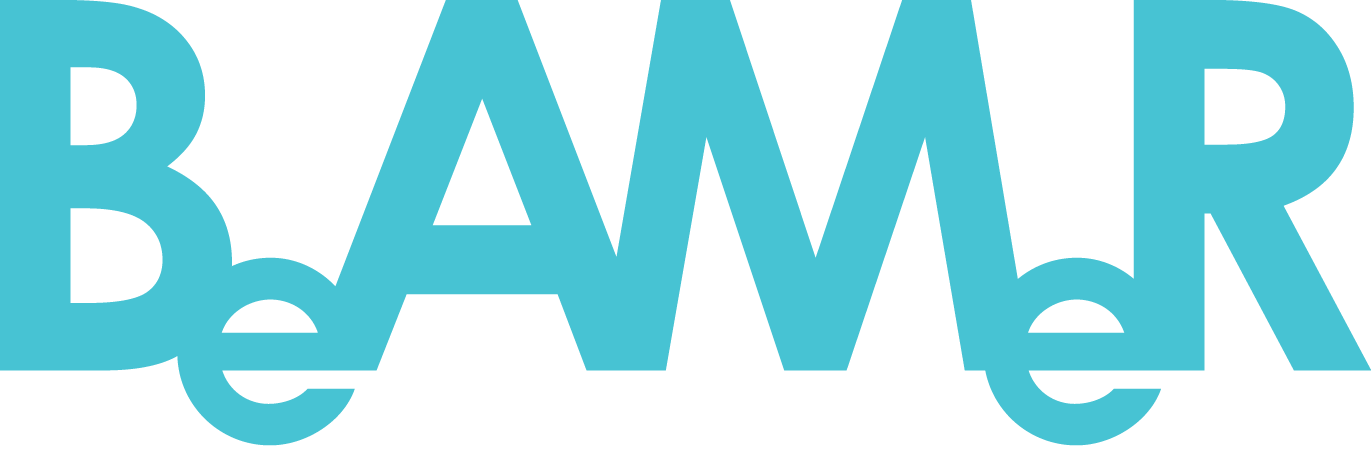 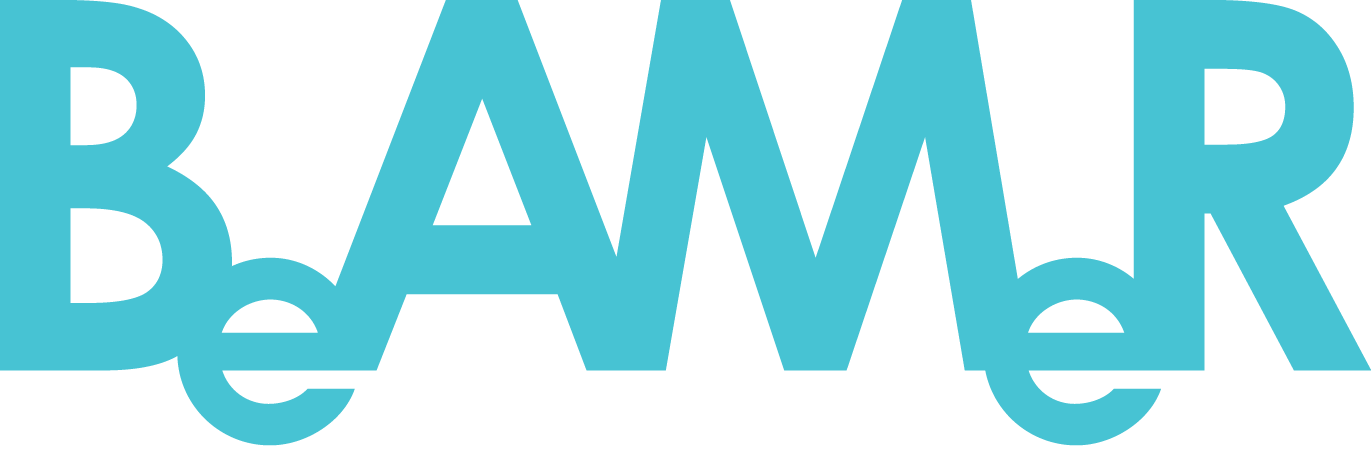 Bindende afspraken?
DIFFERENTIATIE
DIVERSITEIT
Maatschappelijke Prestatie
OrganisatiePrestatie x

+

Organisatieprestatie 3

+

Organisatieprestatie 2

+

OrganisatiePrestatie 1
INTEGRATIE
VERBINDEN
Projectbeheersing
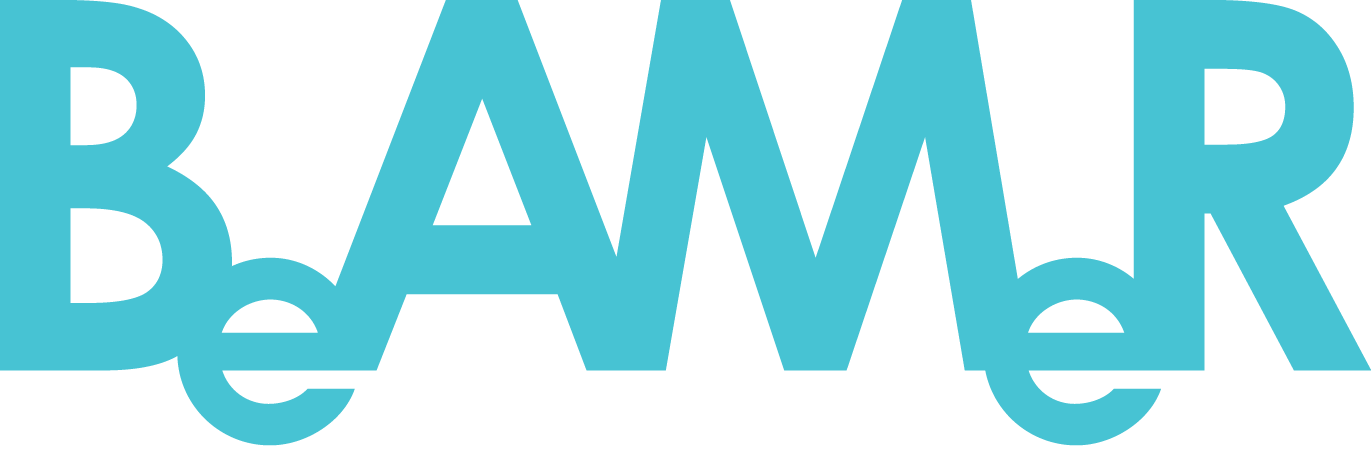 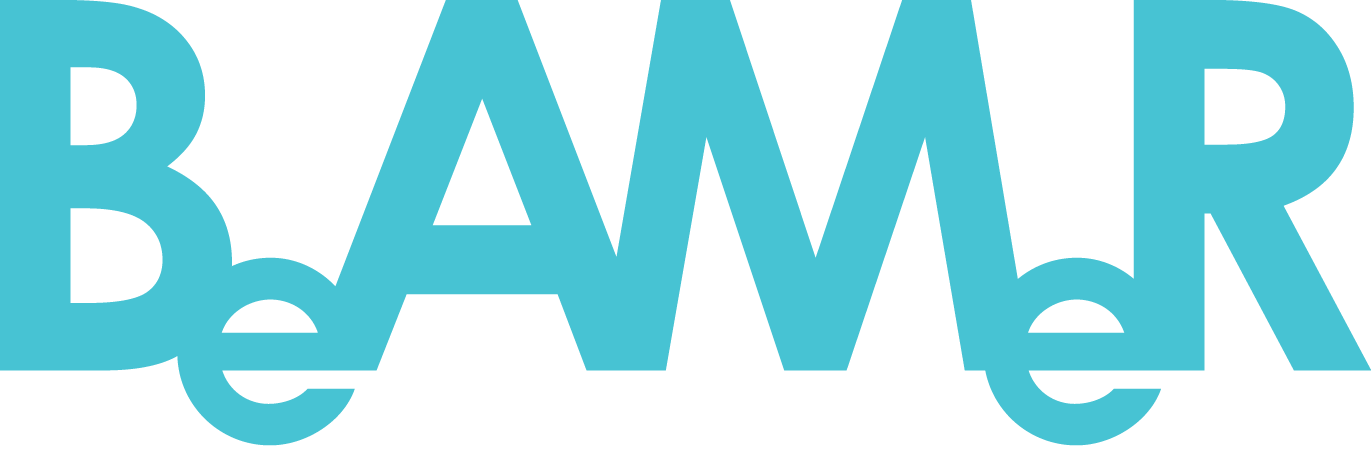 Beheersmatige reflexen onderdrukken
“Beheersingsparadox” bij complexe samenwerking

bij ketenvraagstukken neemt de kans op daadwerkelijke impact sterk af als beheersmatige overwegingen dominant worden;

juist in complexe, meervoudige, omstandigheden (“Fuzzy Front End”) heeft iedereen extra behoefte aan beheersing (“klein houden” is de beheersmatige reflex)
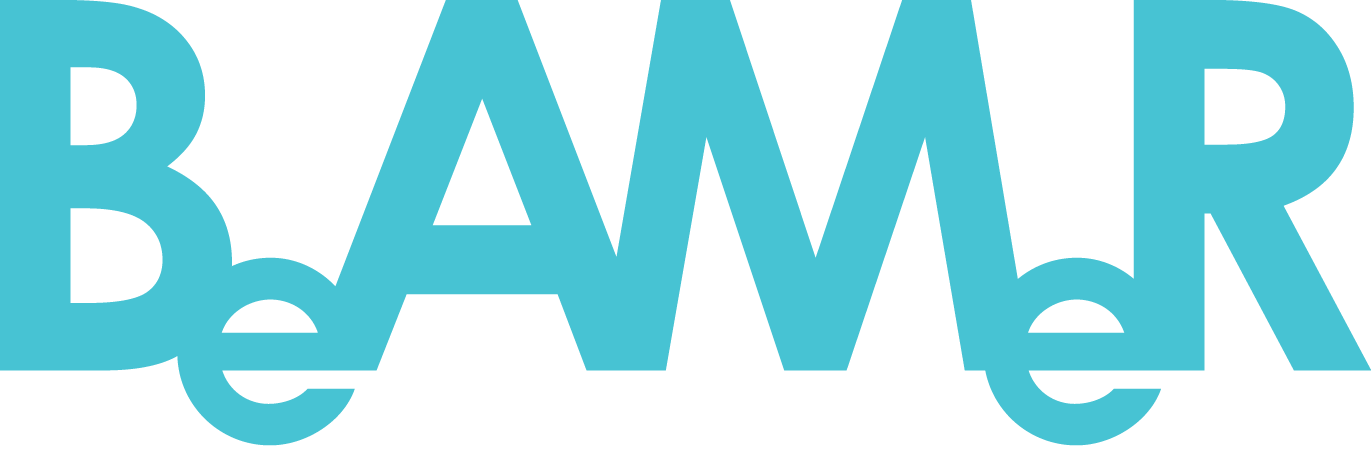 Beheersingsparadox
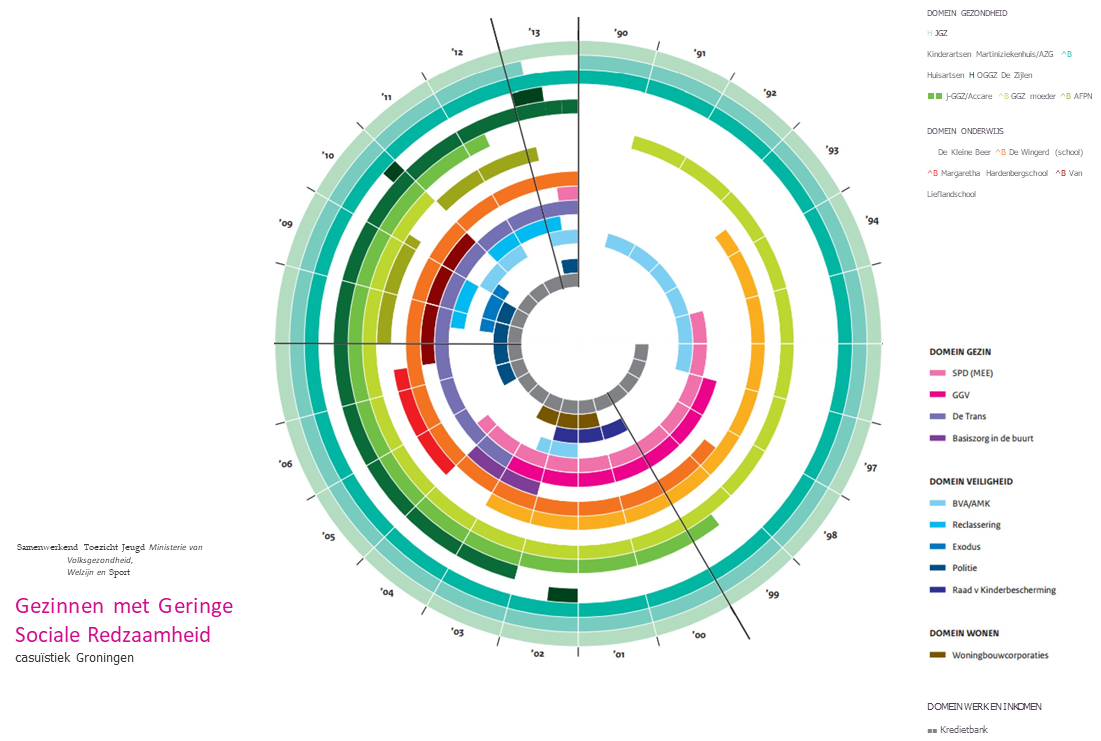 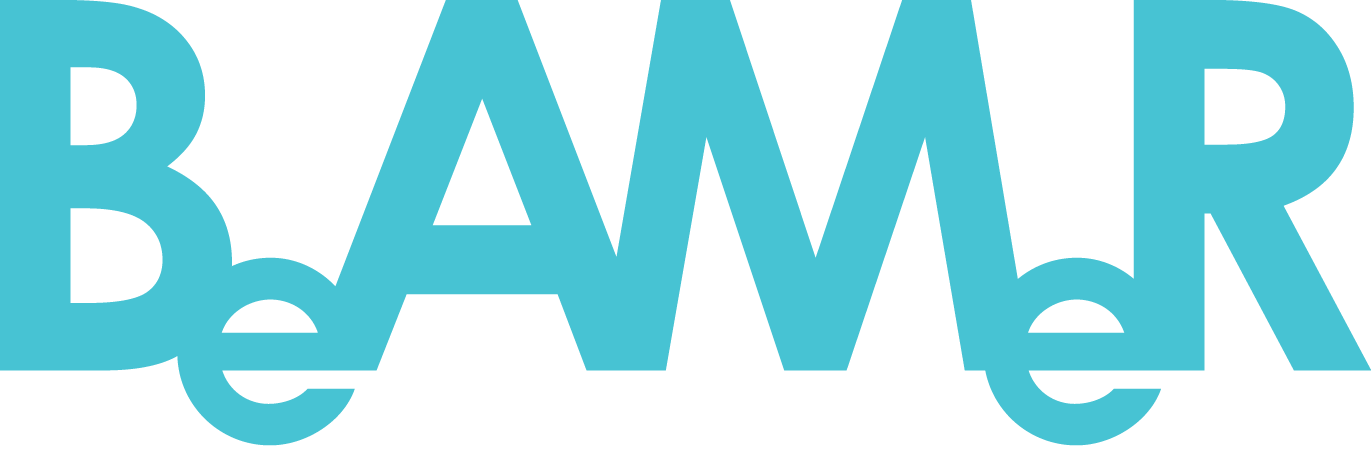 Gebrek aan regie
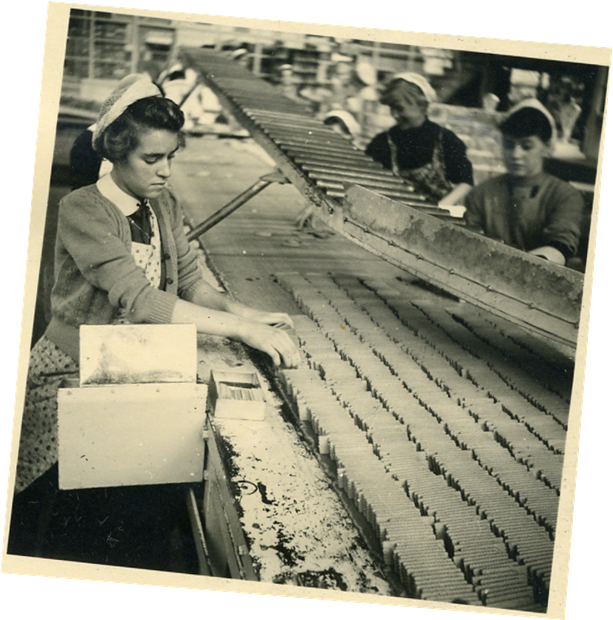 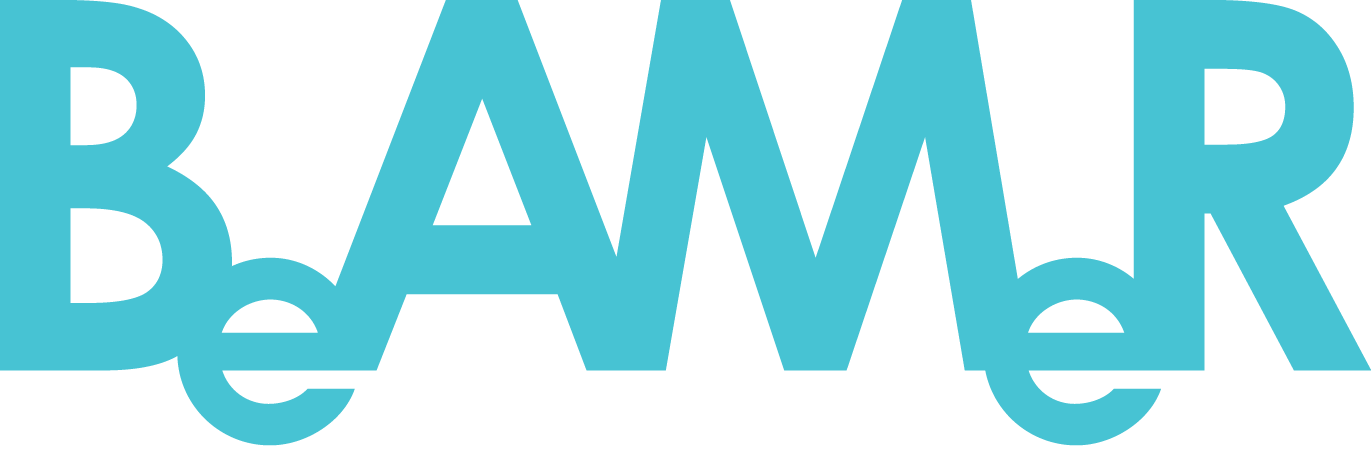 Vervreemding
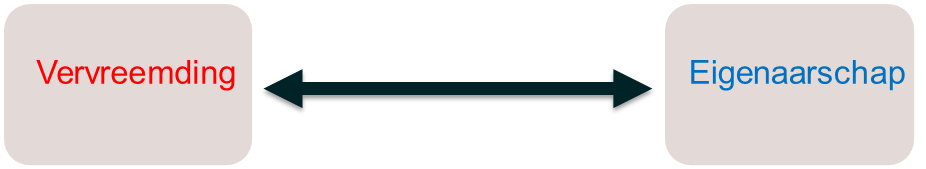 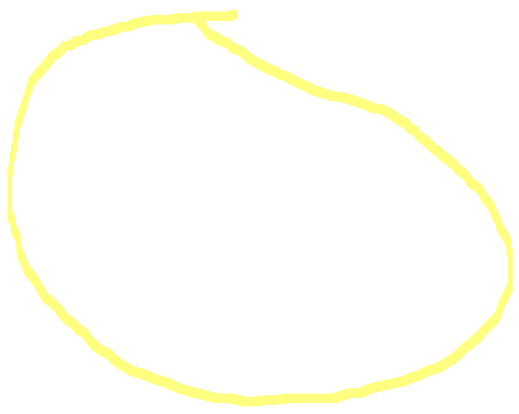 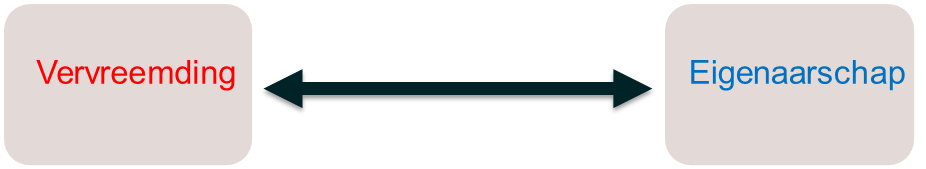 “Verantwoordelijkheid voor een deel 			= 
medeverantwoordelijkheid voor het geheel”
In hoeverre ervaren jullie eigenaarschap van de relevante partijen?

Waar merk je dat aan?
“Verantwoordelijkheid voor een deel 			= 
medeverantwoordelijkheid voor het geheel”
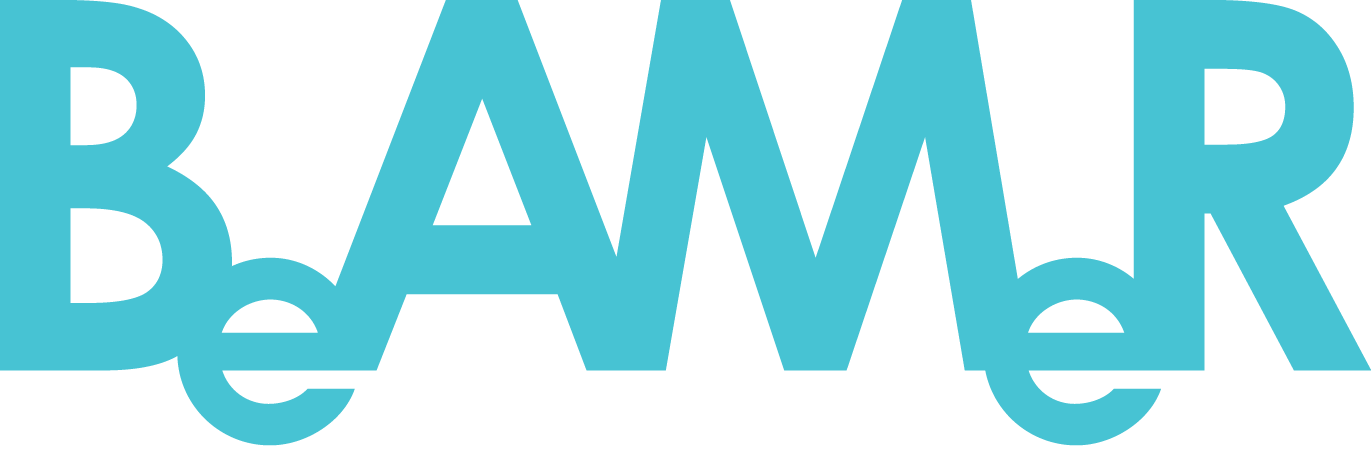 Hoe ver zijn jullie?
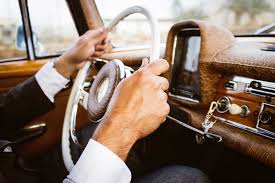 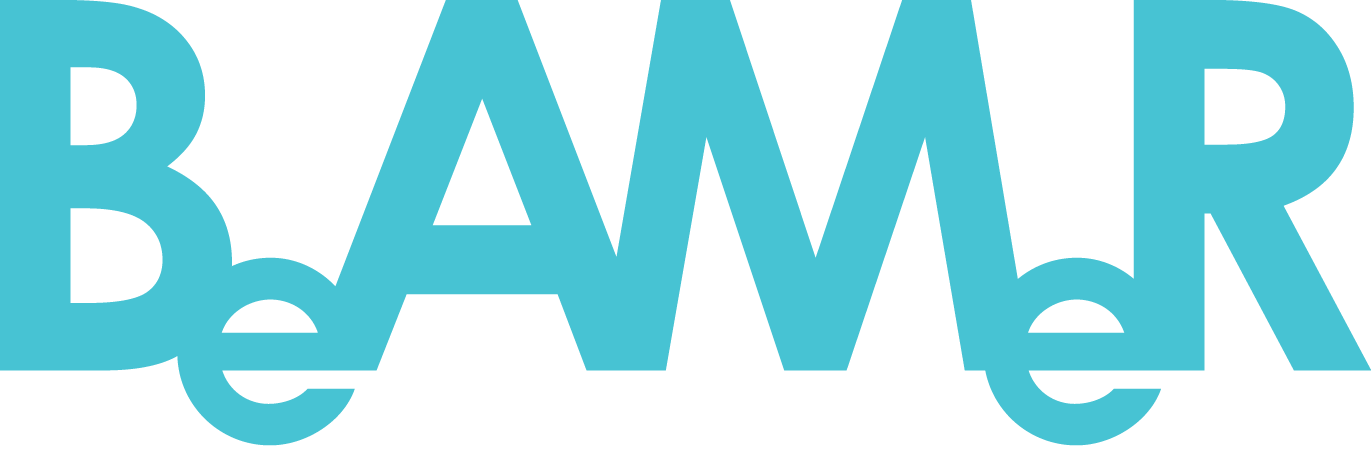 Samen Sturen
“Cultural diversity is both a source:
of stimulation, creativity and reward: Collaborative advantage
potential conflicts of values, behaviors, practices and beliefs: Collaborative inertia”

Vangen, S, & Winchester, N, in Public Management Review, 2014
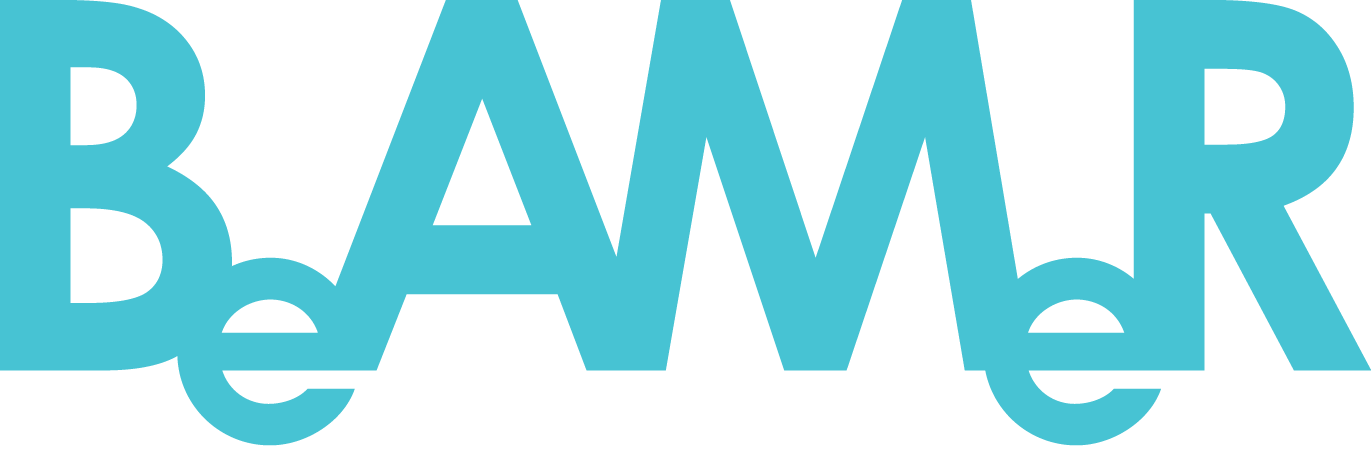 Waarde creeren met klassiek organiseren
Specialisatie
Voorspelbaarheid
Zekerheid
Gemak

Transactiekosten
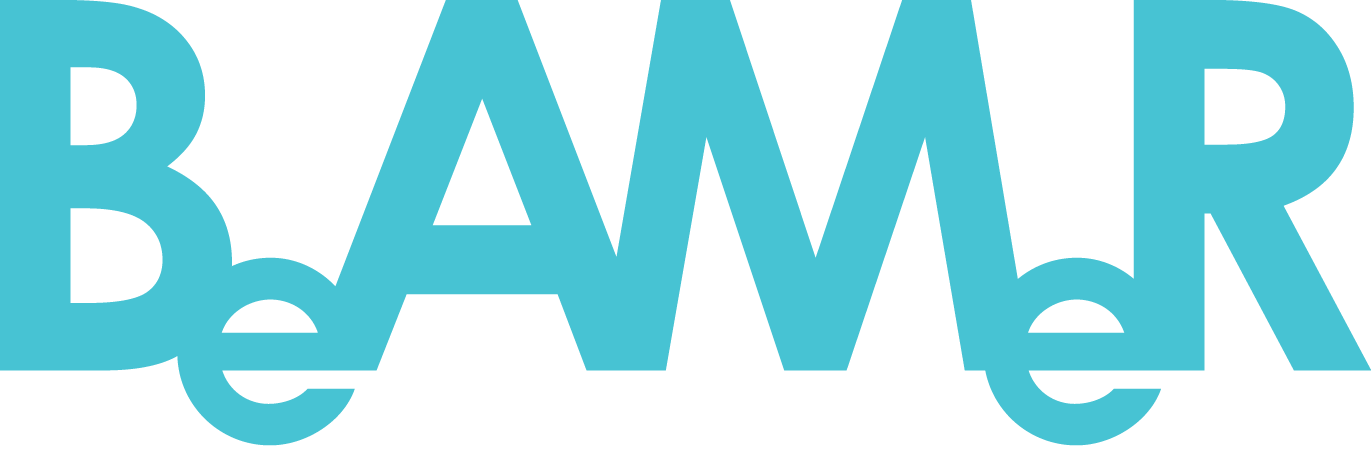 Onvoorspelbaarheid
Onzekerheid
Ongemak

Controleverlies
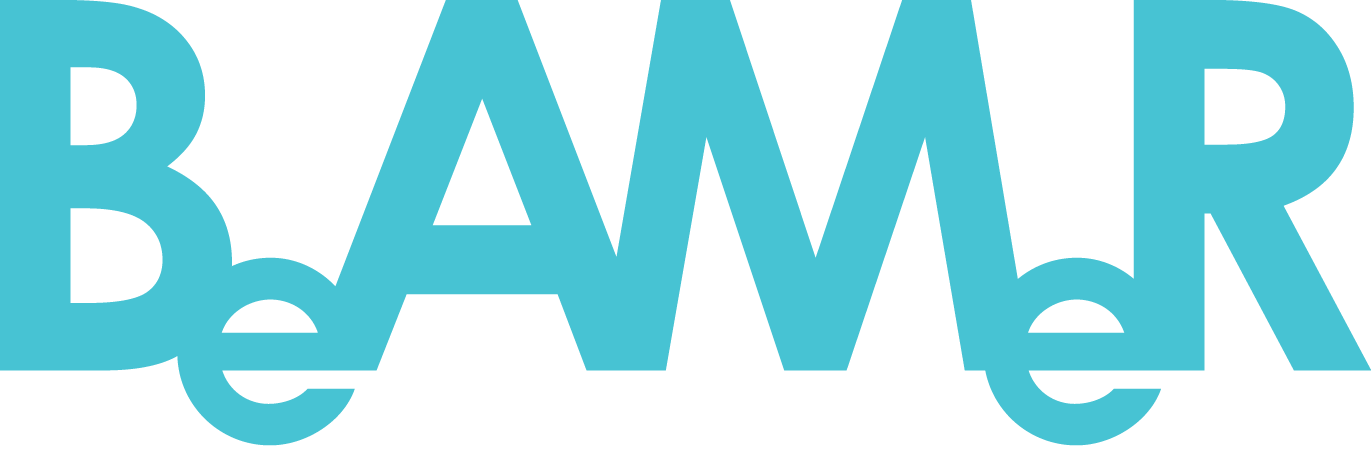 “We hebben iemand nodig met doorzettingsmacht”
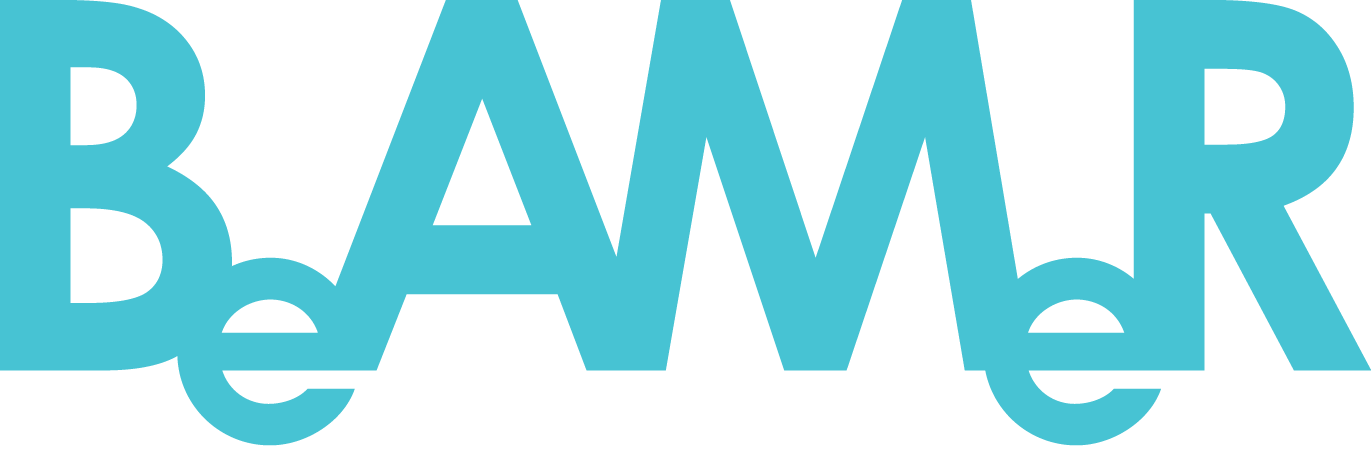 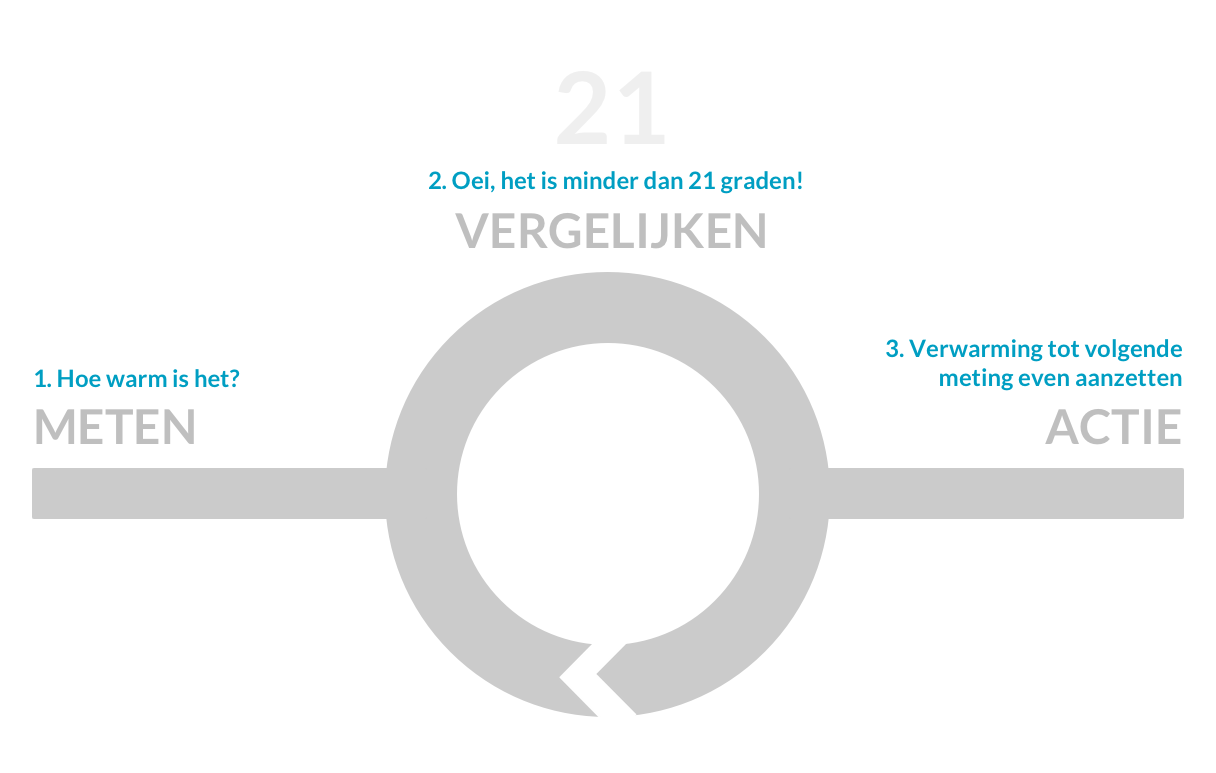 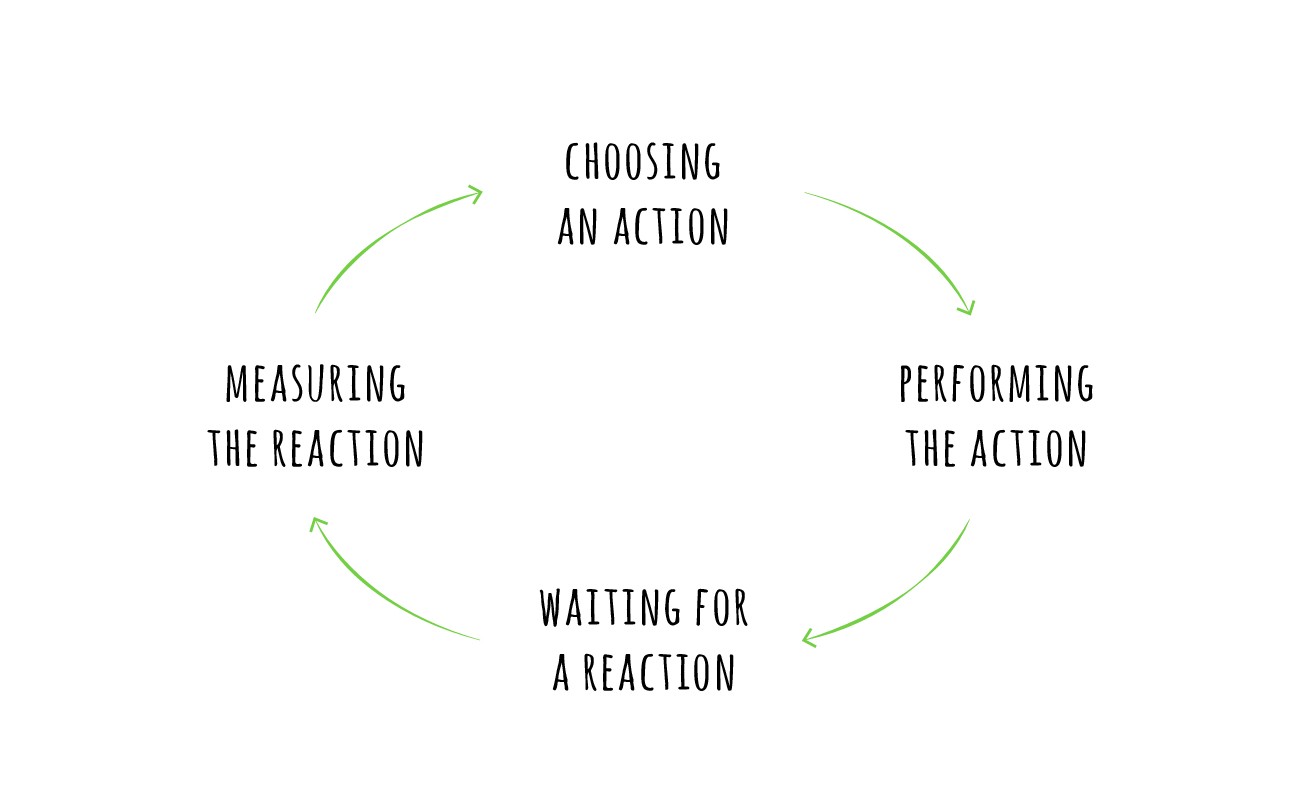 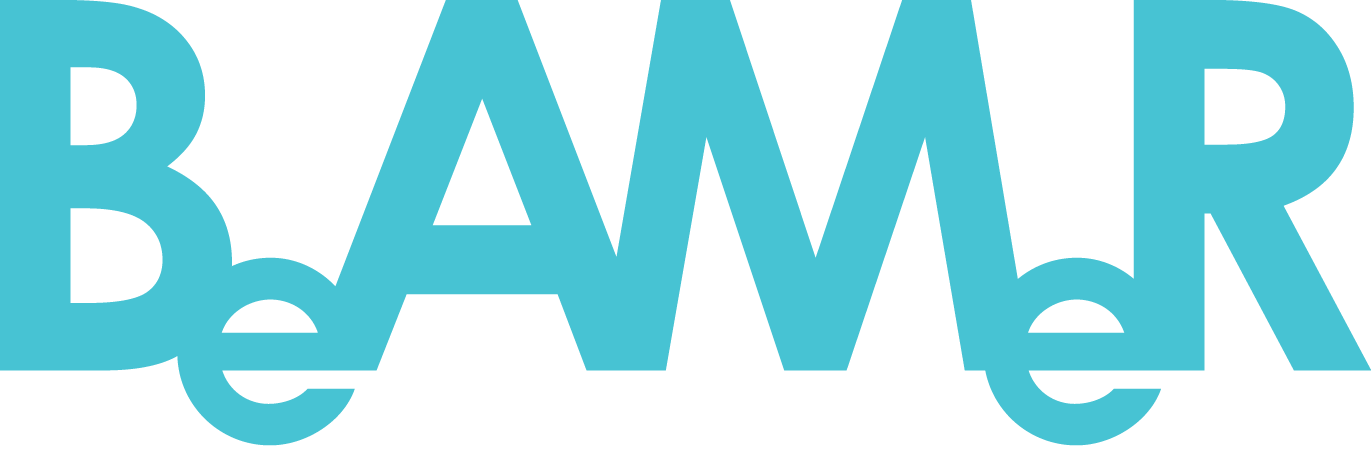 Waar stuur je op?
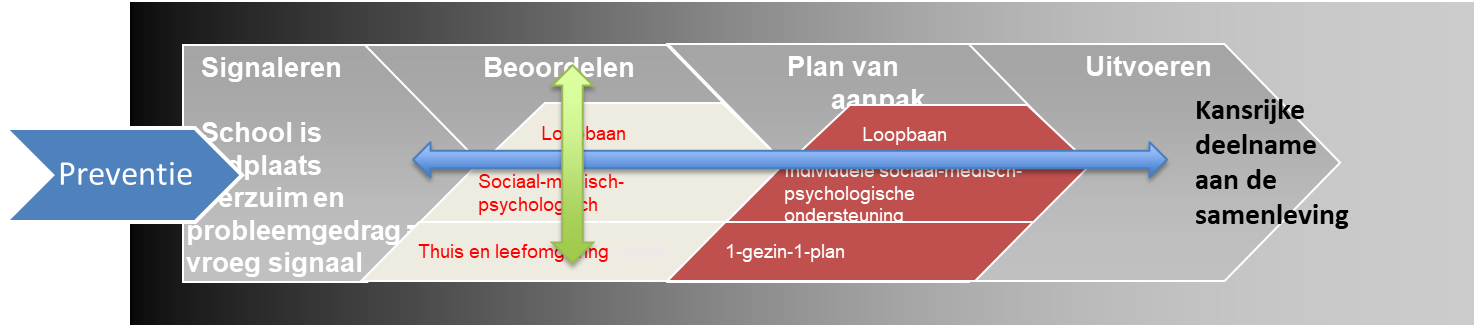 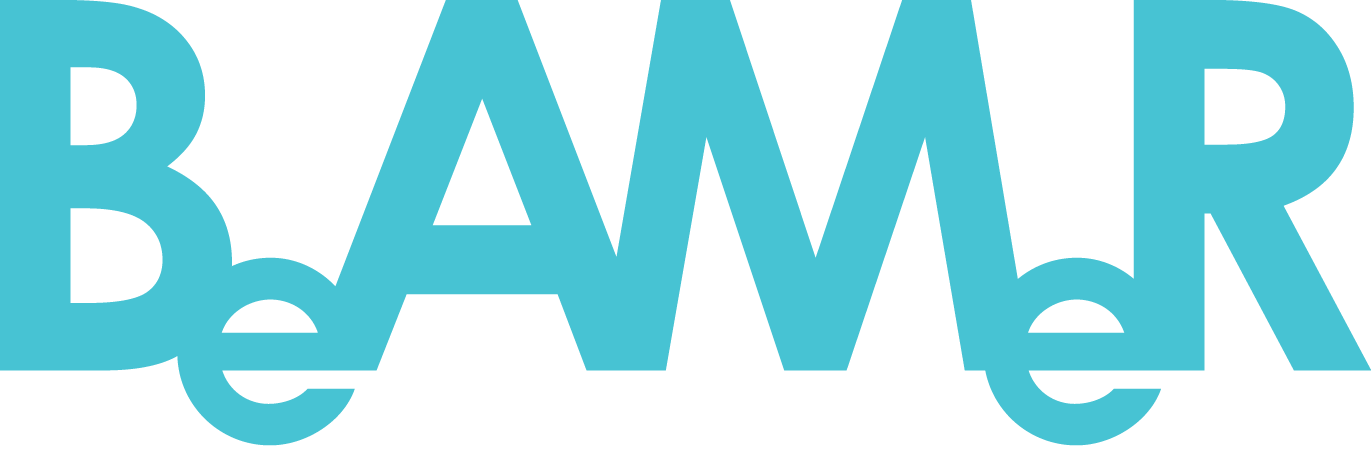 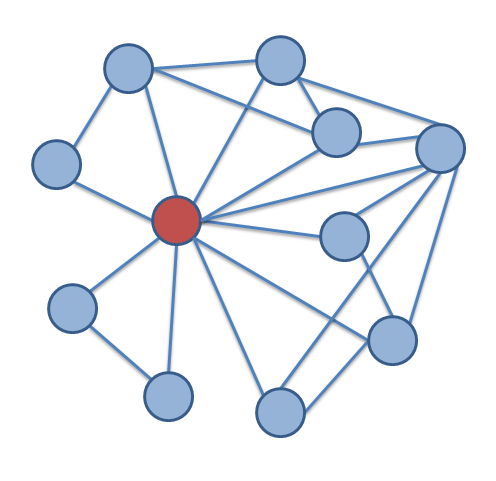 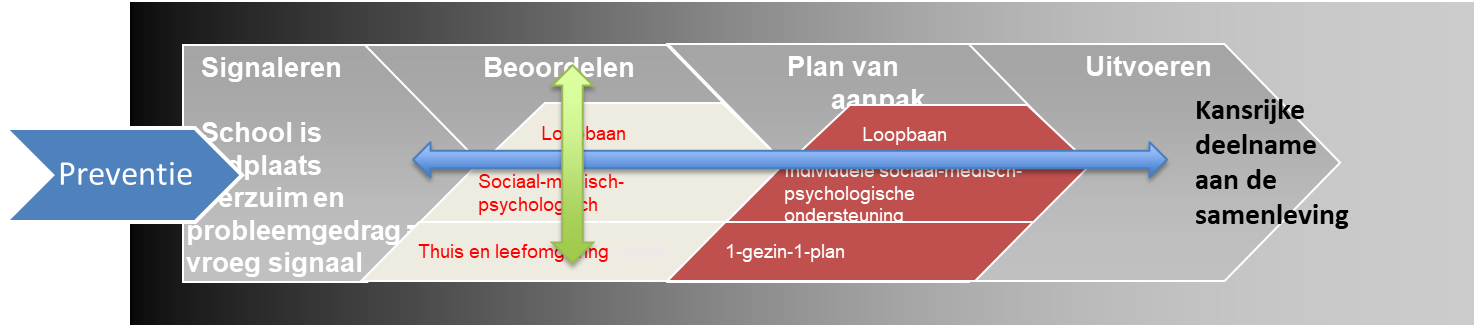 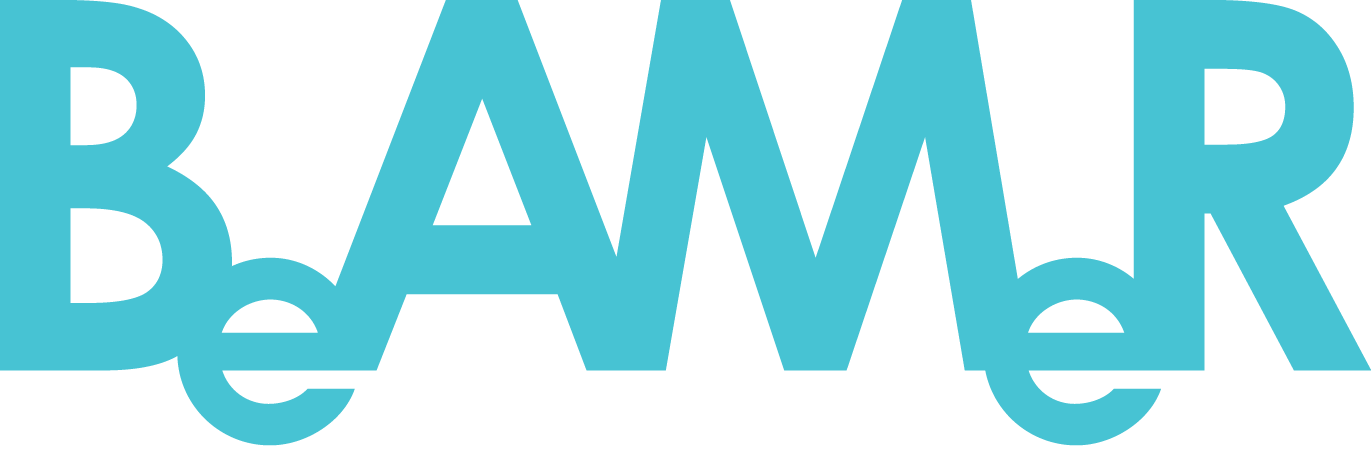 De organisatiekundige basiswet:

“evenwicht tussen bevoegdheid en verantwoordelijkheid”

is ook van toepassing voor samenwerkingsvraagstukken (“ik kan geen verantwoordelijkheid nemen voor zaken waar ik geen invloed op heb”)
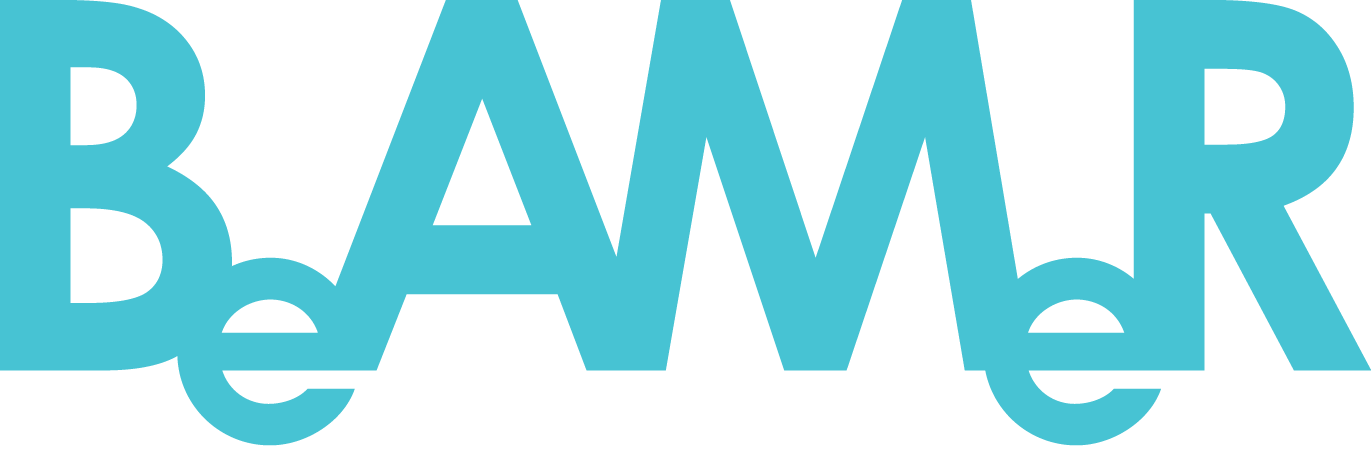 Samen Sturen
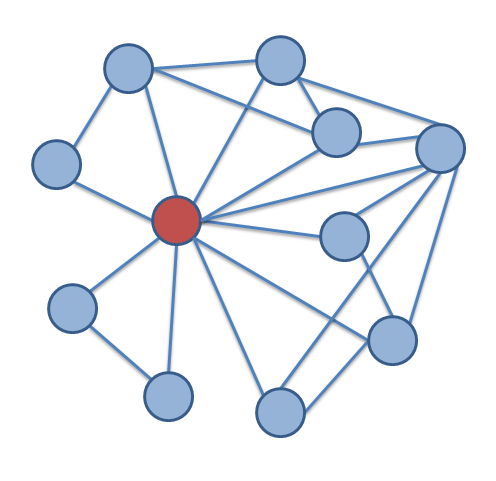 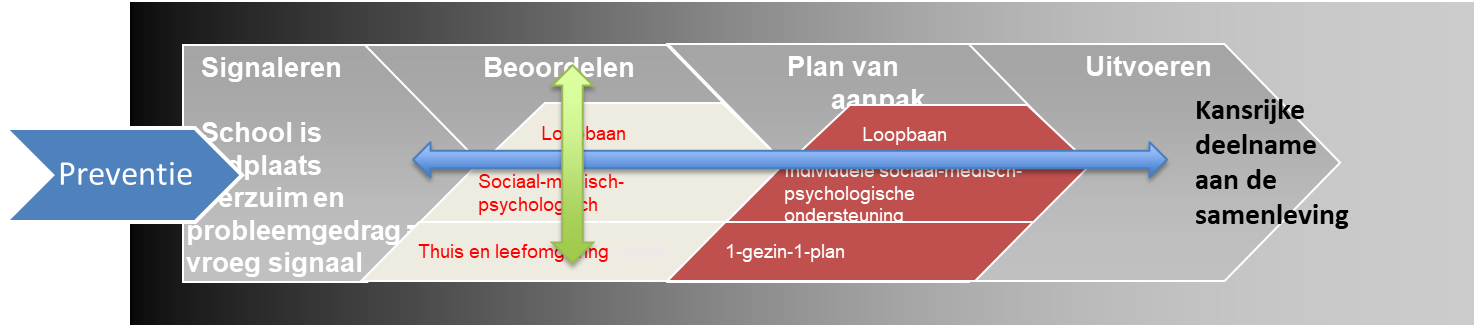 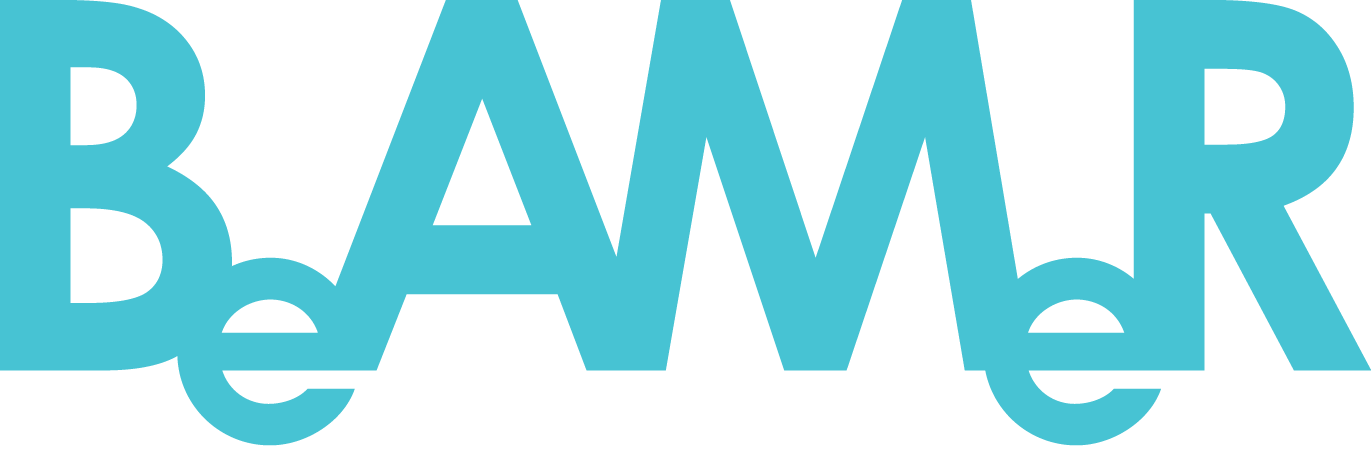 Samen Sturen
Samen sturen:

Waar stuur je op?

Met wie? 

Hoe?
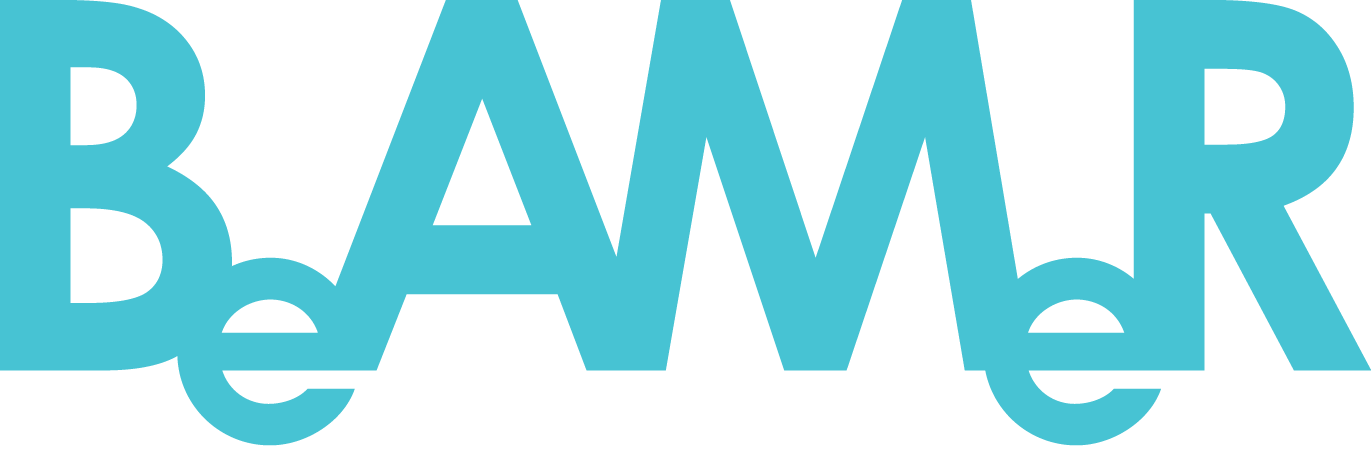 Hoe ver zijn jullie?
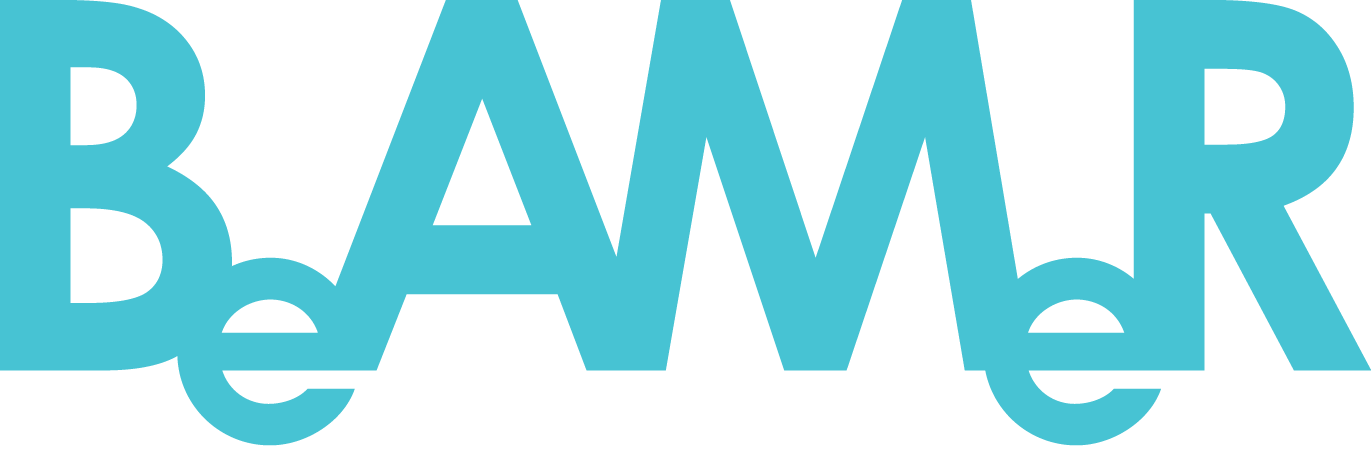 Iedereen is Netwerkleider!
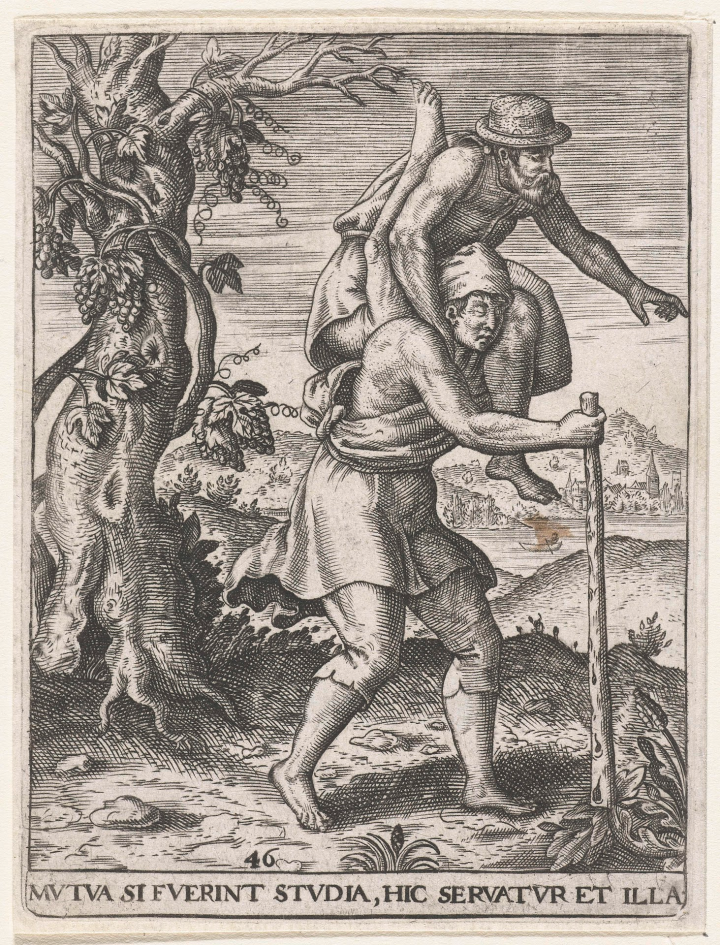 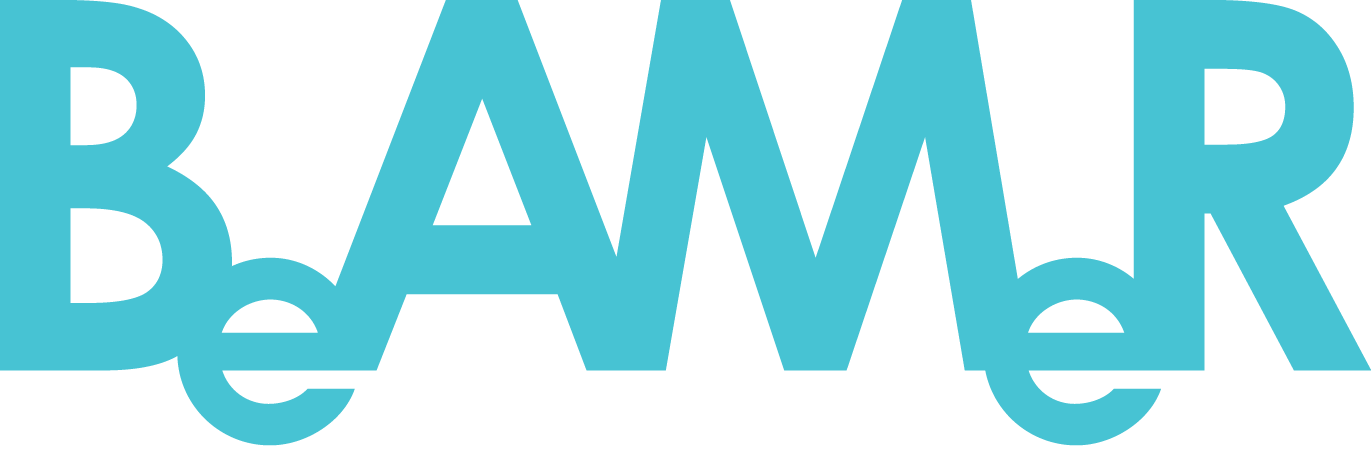 Waardeer de varieteit!
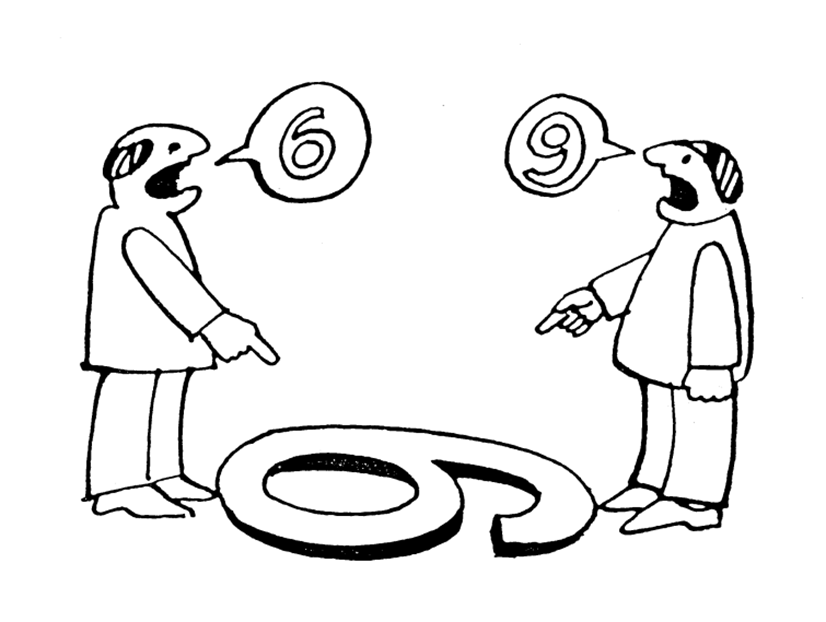 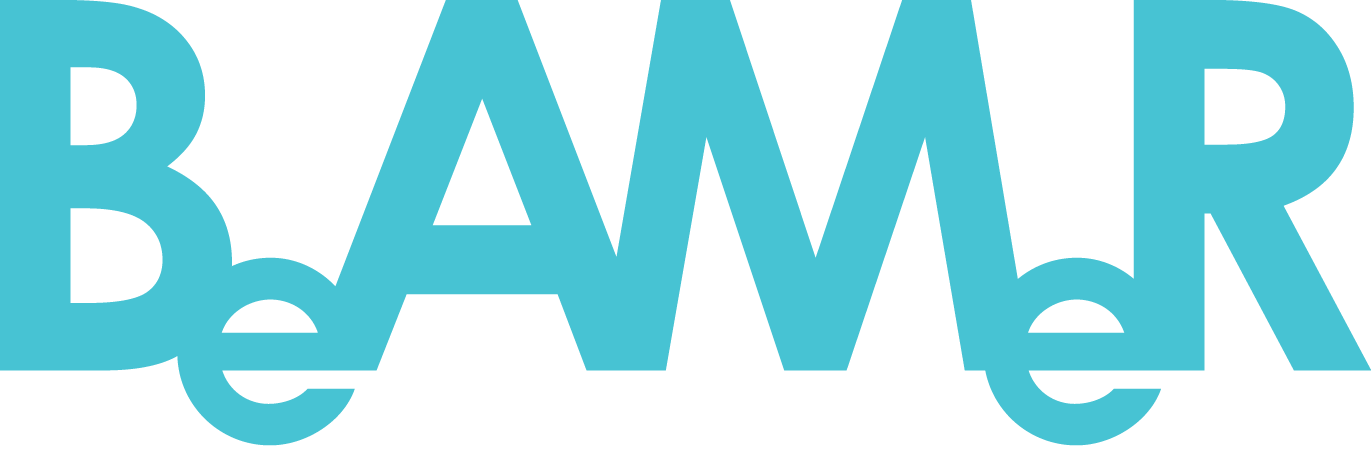 Waardeer de varieteit!
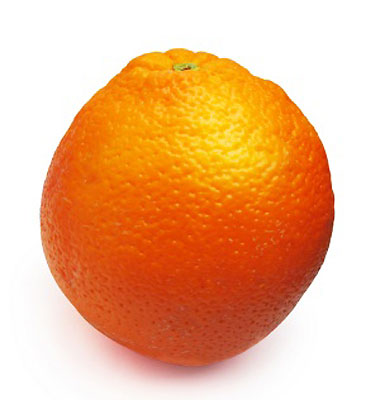 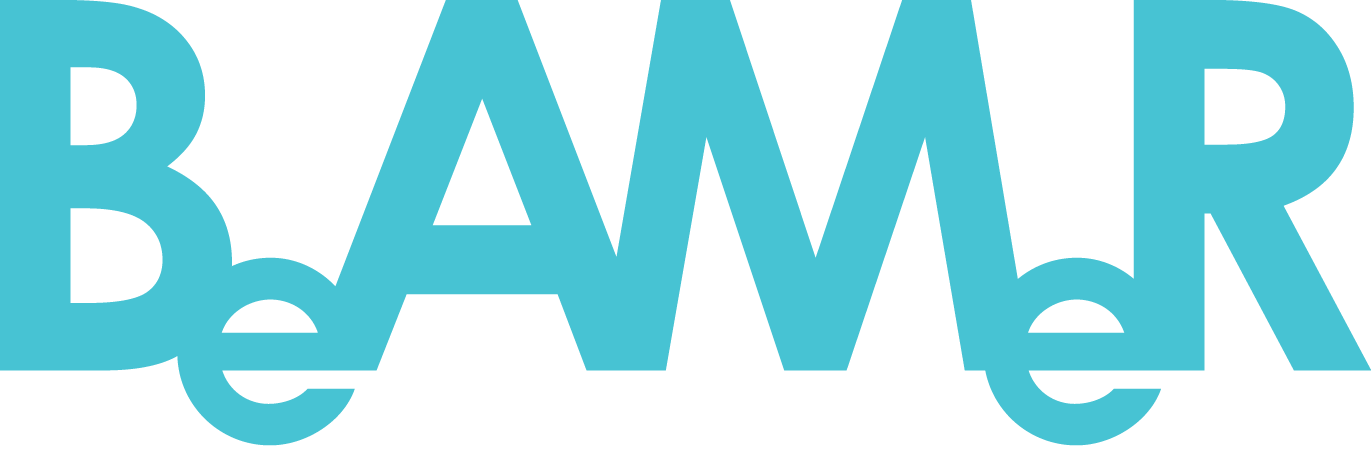 Mutual Gains
Dubbele loyaliteit
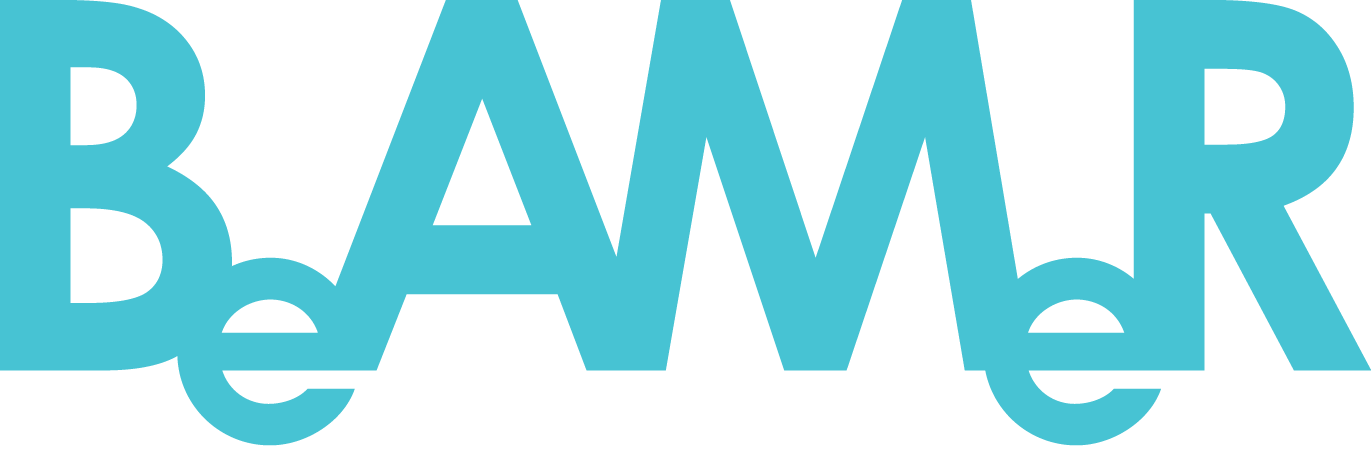 Dubbele Loyaliteit
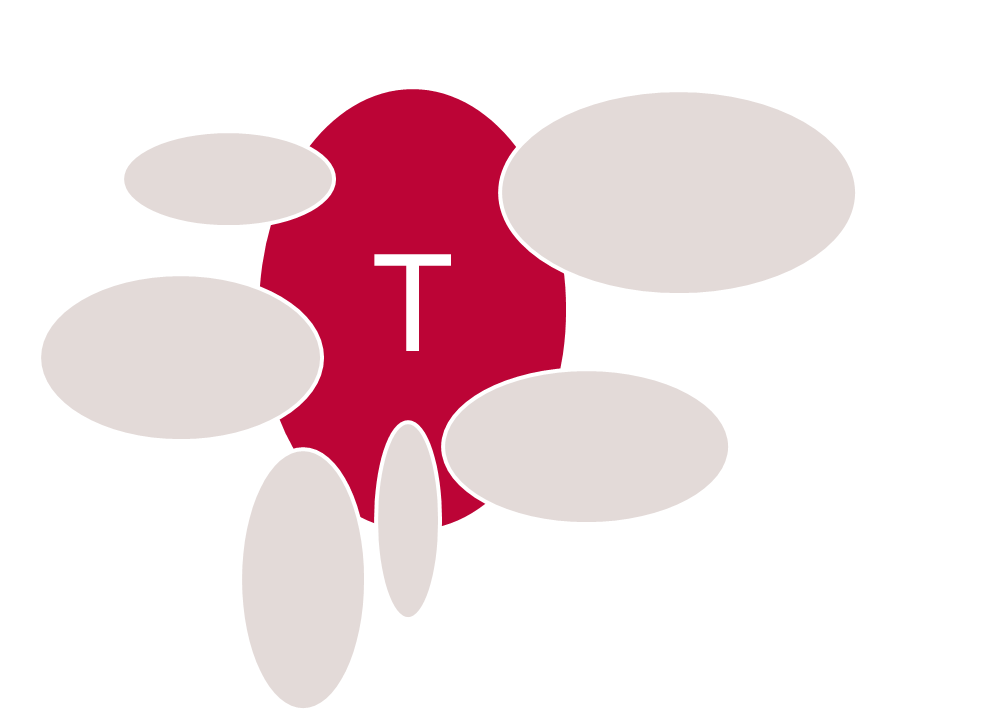 Samenwerken =

“verantwoordelijkheid nemen voor de sores van een ander uit welbegrepen eigenbelang”
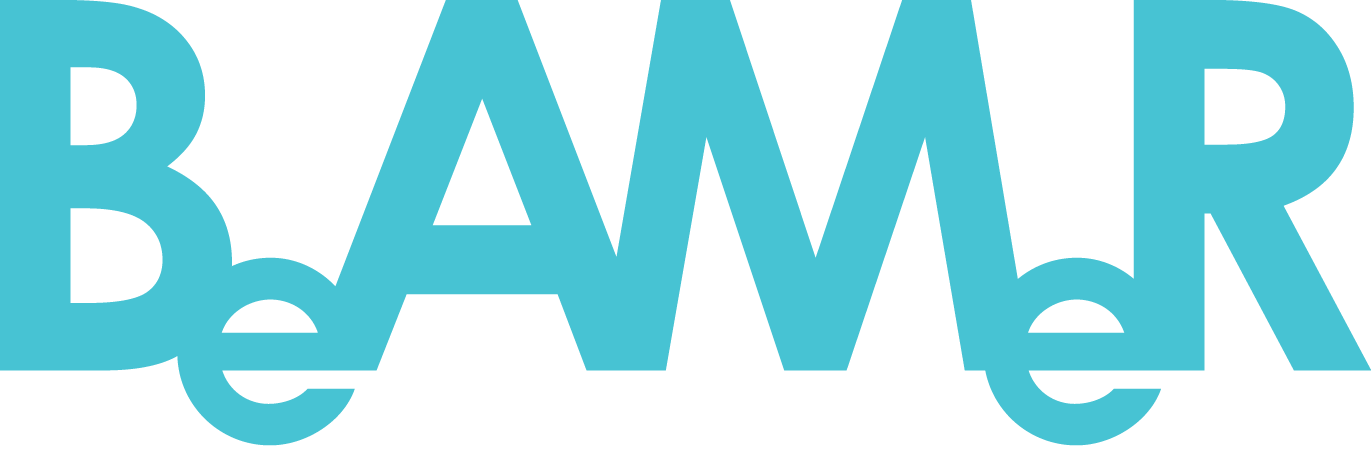 Dubbele Loyaliteit
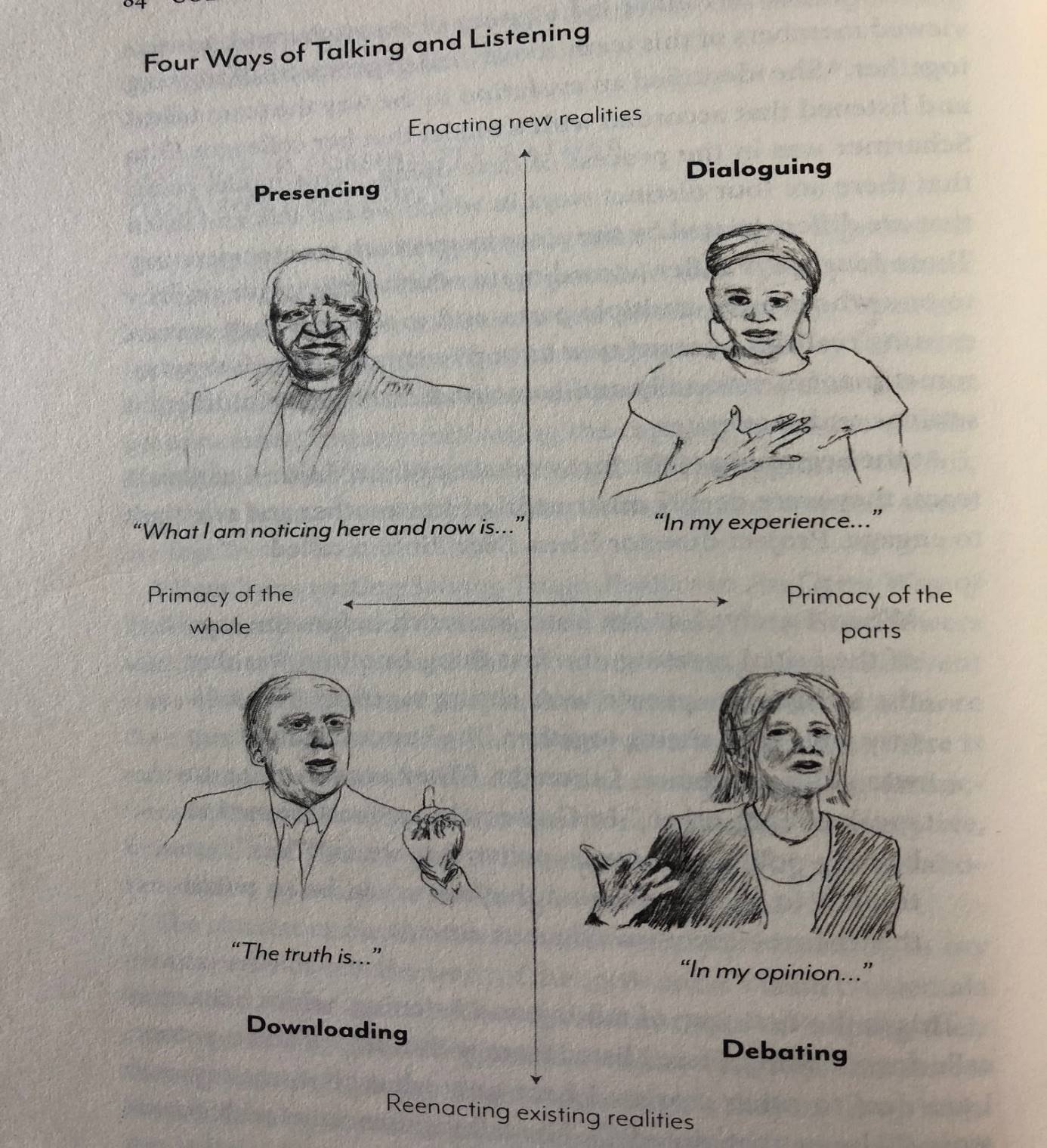 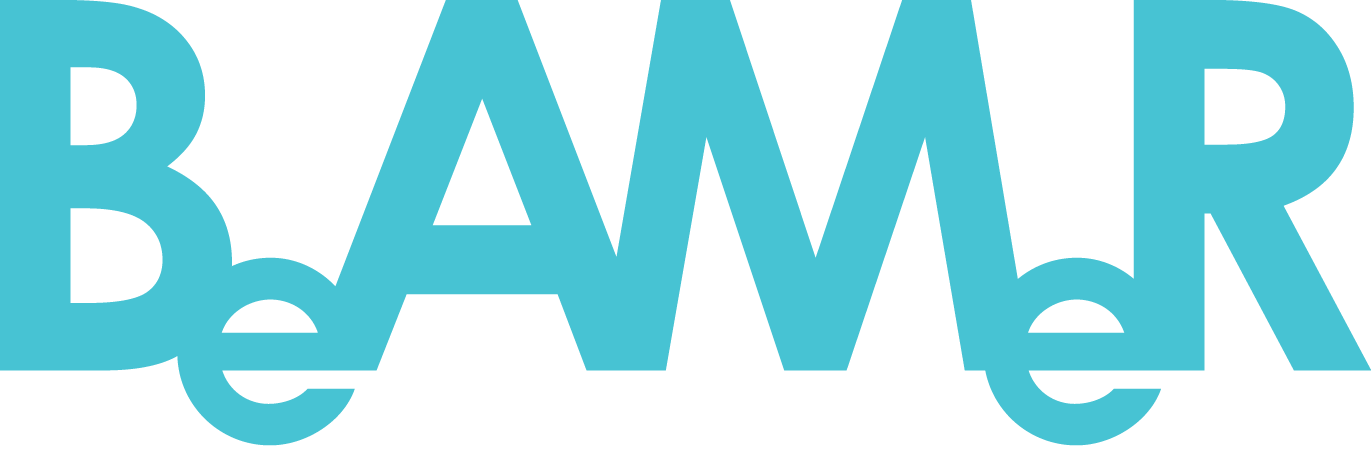 Mutual Gains
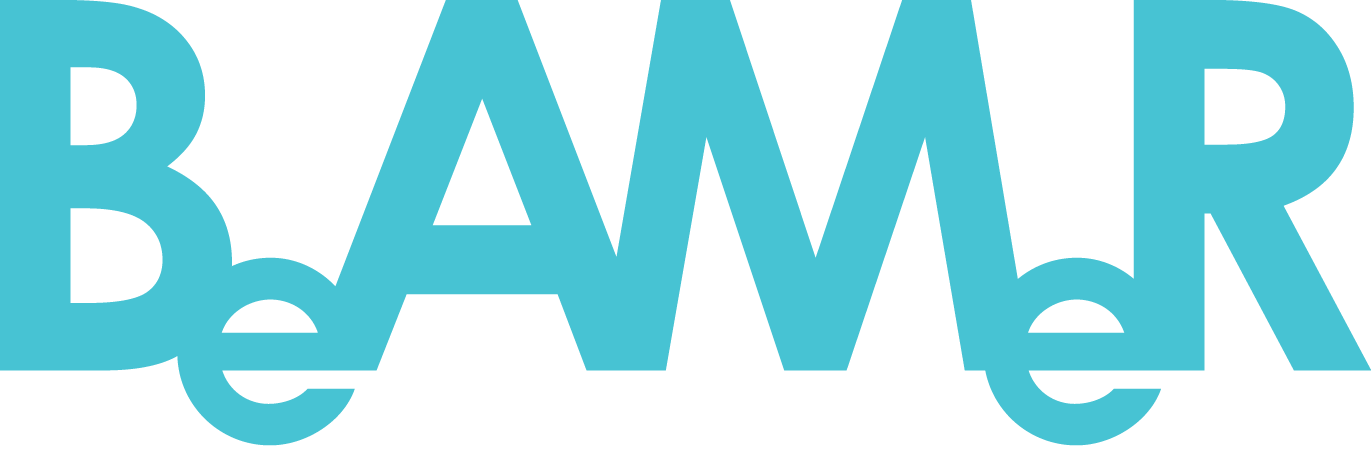 Taak- en relatieconflict
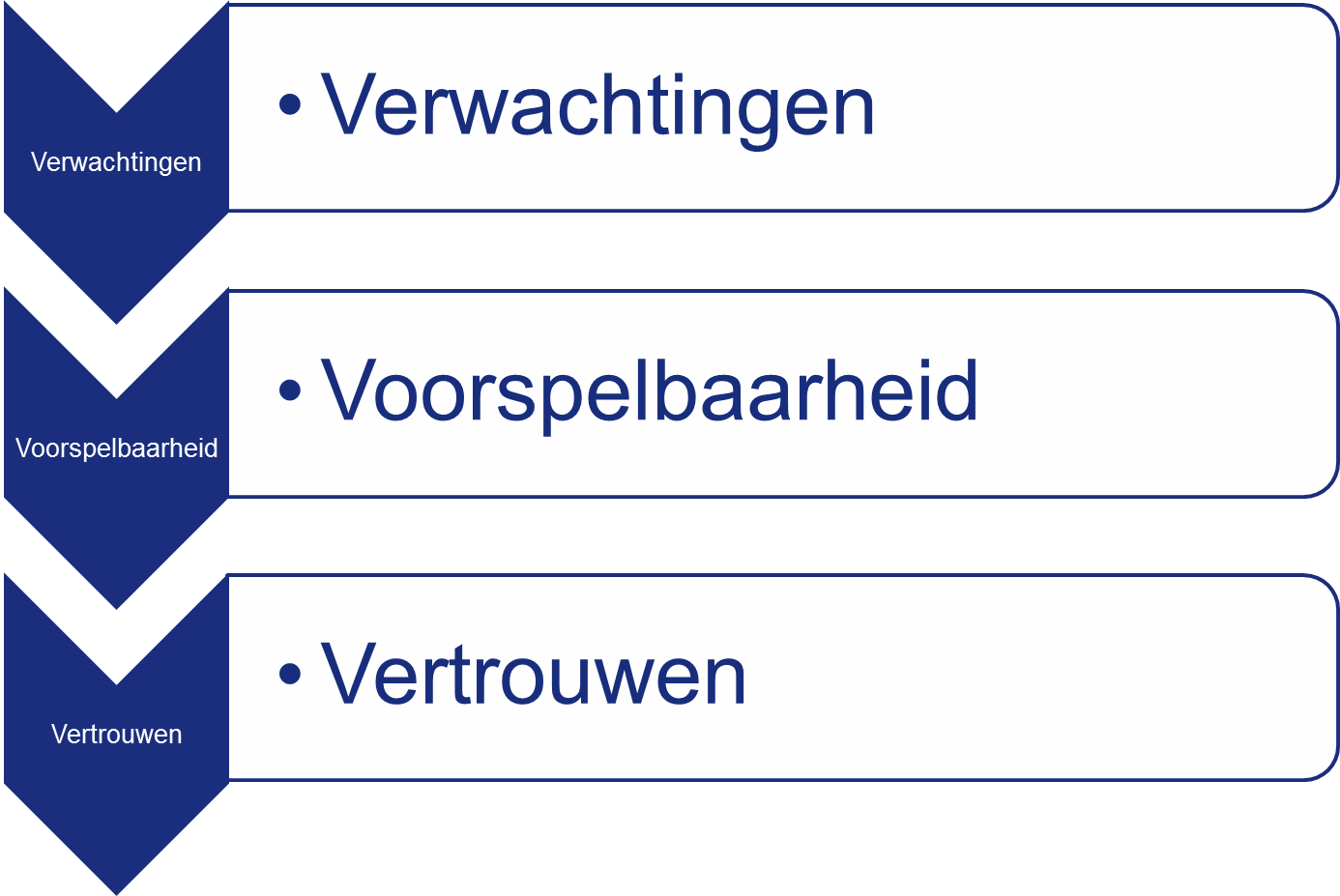 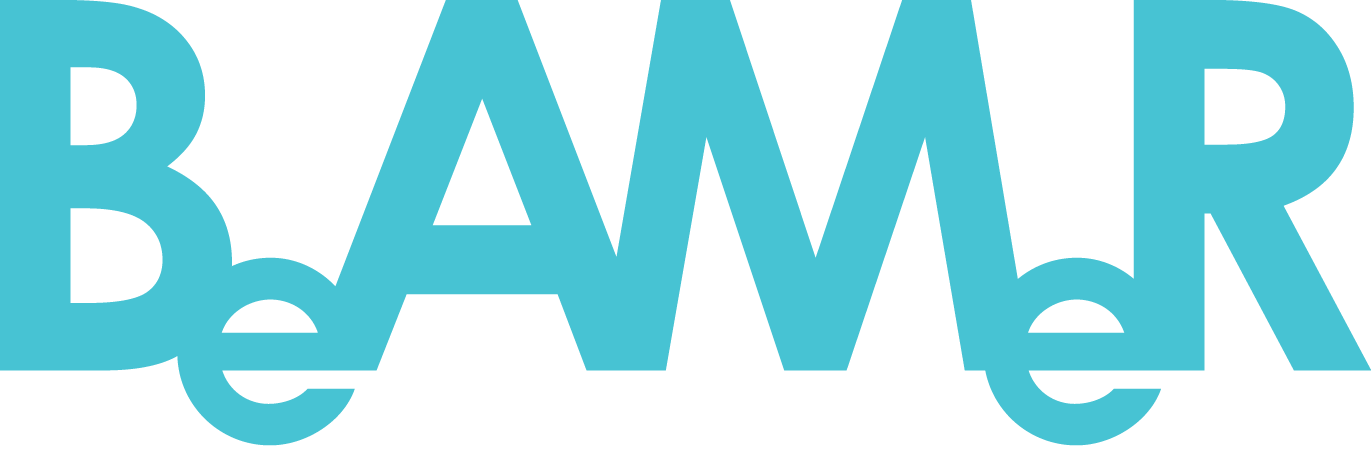 Bouwen aan vertrouwen
Management van verwachtingen
Creeer een minimale structuur
Bepaal omgangsregels
Design: ontwerp de interactie bewust
ruimte voor de inhoud creeren: taakconflicten aangaan
ruimte voor reflectie op het proces
Toon collectief leiderschap (leiderschap in het collectief)  - intervenieren voor gedeeld eigenaarschap als dat nodig is, juist als het spannend is
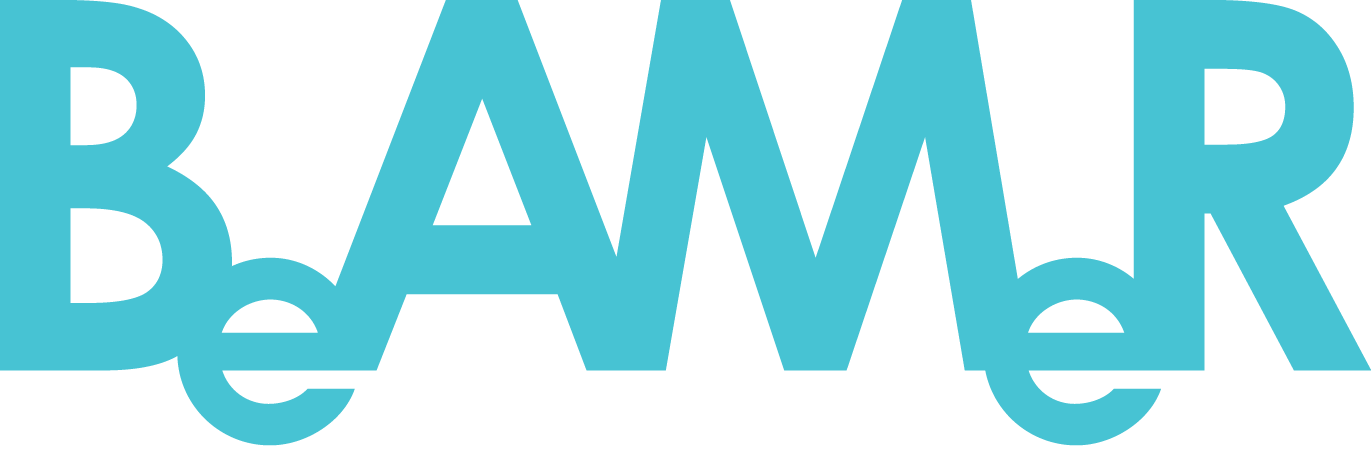 Iedereen is netwerkleider!
Wat doe je al?
Wat kun je meer doen?
Wat ga je meer doen?
Wat gaan jullie doen?
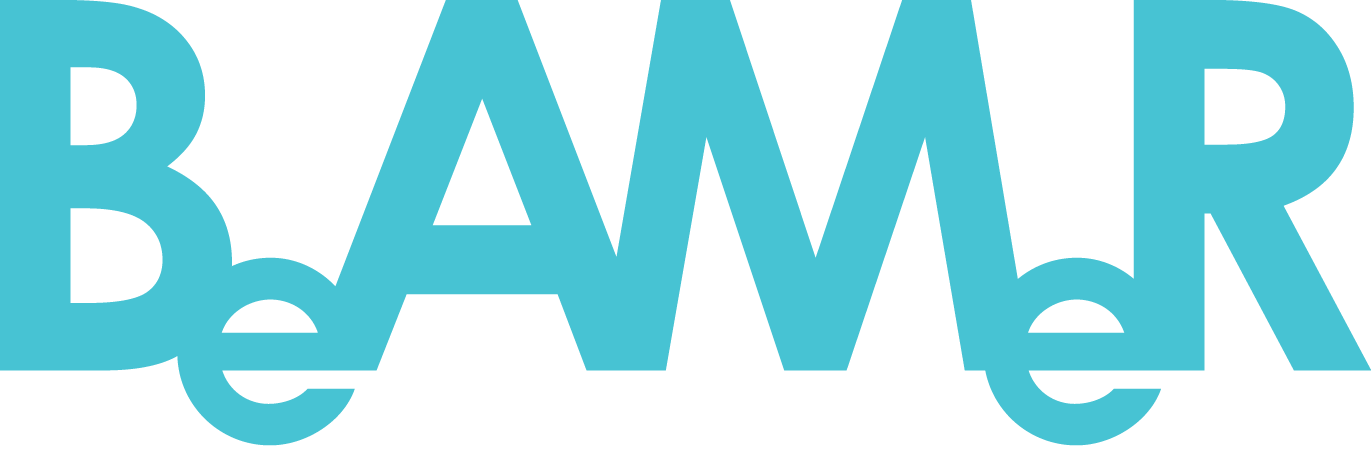 Iedereen is netwerkleider!
Wat ga jij meer doen?
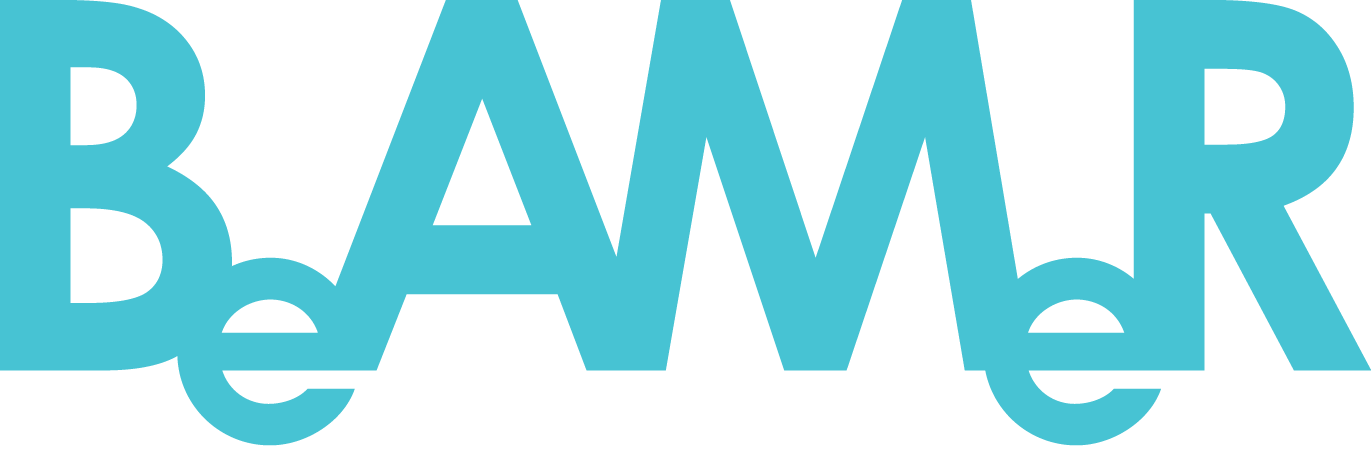 Jij bent netwerkleider!
Dank voor jullie aandacht!
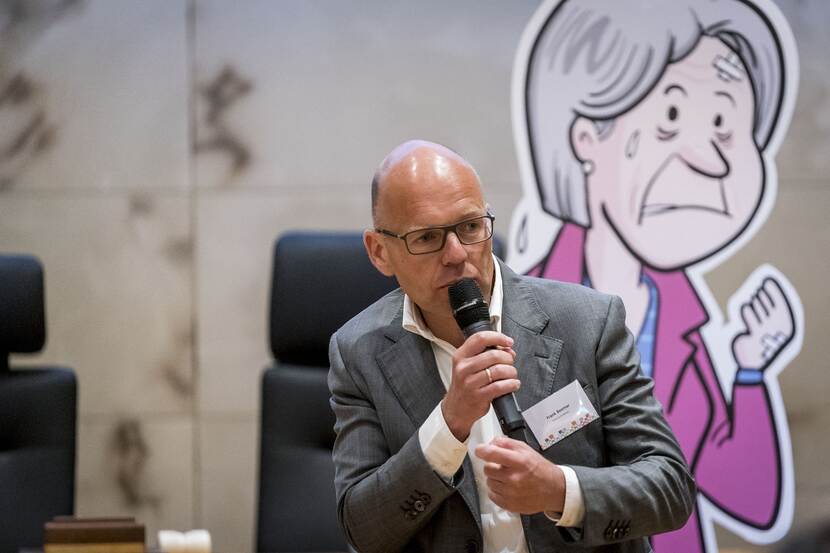 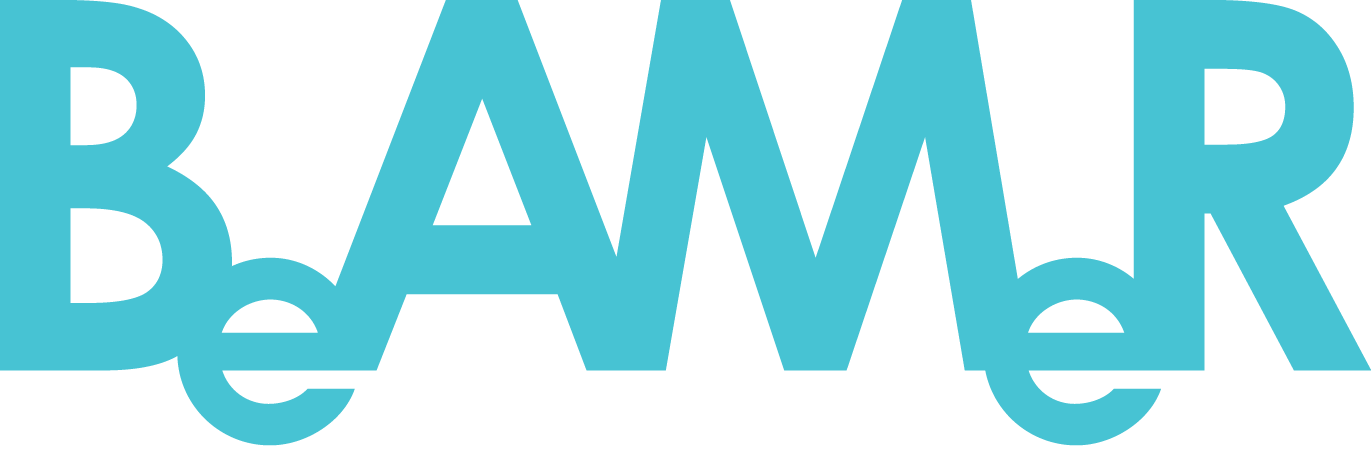 Frank@bamr.nl                           0621518269